Ling 566
Oct 19, 2021
How the Grammar Works
Midterm feedback: Thank you!
More polls
More examples (coming right up!)
More time between chapter covered in lecture & homework due (getting better?)
Reading questions: can answer each other?
Yes, but still ask your own question too
More explanation of linguistics terms
Homework expectations unclear
It can feel intimidating to ask questions
Overview
What we’re trying to do 
The pieces of our grammar
Two extended examples
Reflection on what we’ve done, what we still have to do
Reading questions
What We’re Trying To Do
Objectives
Develop a theory of knowledge of language
Represent linguistic information explicitly enough to distinguish well-formed from ill-formed expressions
Be parsimonious, capturing linguistically significant generalizations.
Why Formalize?
To formulate testable predictions
To check for consistency
To make it possible to get a computer to do it for us
Why does this matter to NLP?
Understand how language works => better positioned to build technology that works with language
For some applications, grammar engineering is a valuable component directly
Grammar engineering can also support extremely detailed annotation
How We Construct Sentences
The Components of Our Grammar
Grammar rules
Lexical entries
Principles
Type hierarchy (very preliminary, so far)
Initial symbol (S, for now)
We combine constraints from these components. 
Q: What says we have to combine them?
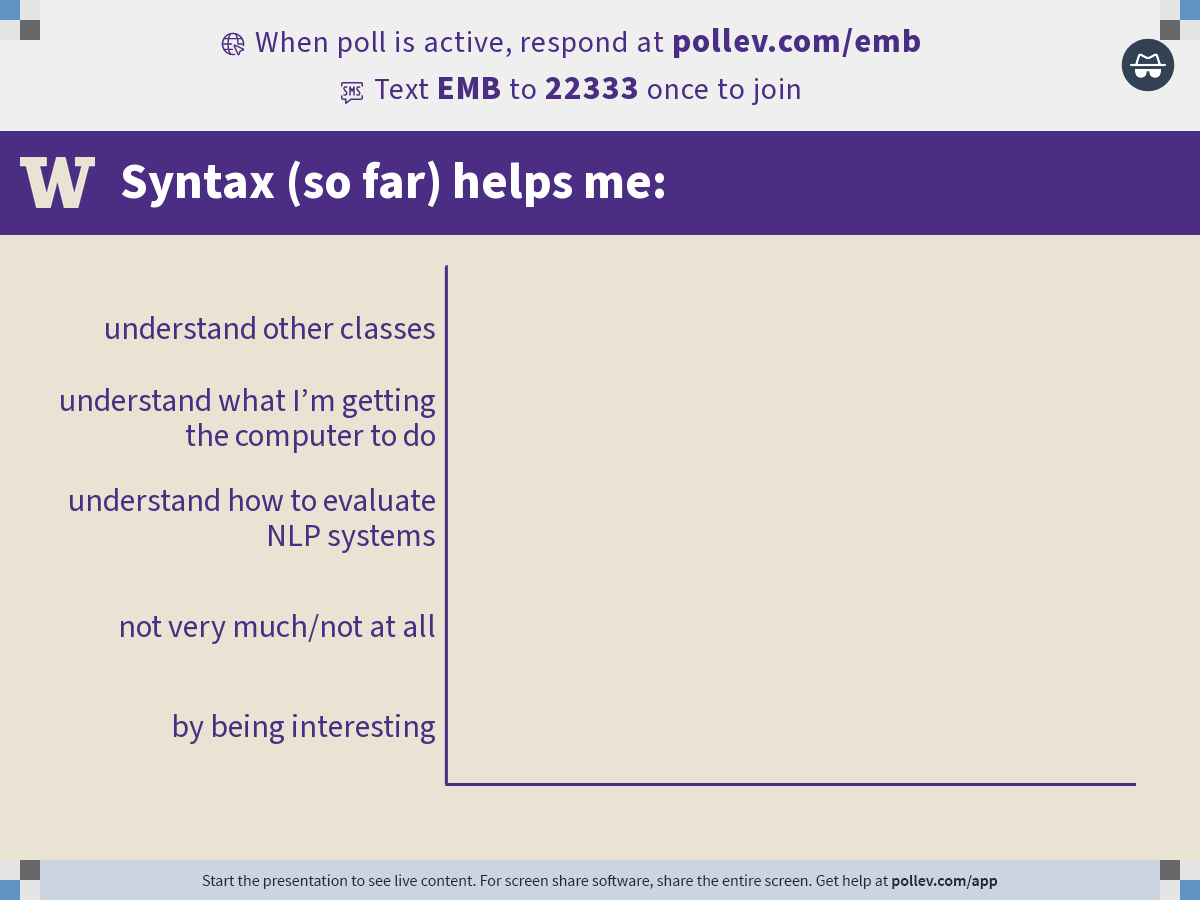 [Speaker Notes: Do not modify the notes in this section to avoid tampering with the Poll Everywhere activity.
More info at polleverywhere.com/support

Syntax (so far) helps me:
https://www.polleverywhere.com/multiple_choice_polls/ISSzkcMd9FTjOvB6X5j6h?flow=Default&onscreen=persist]
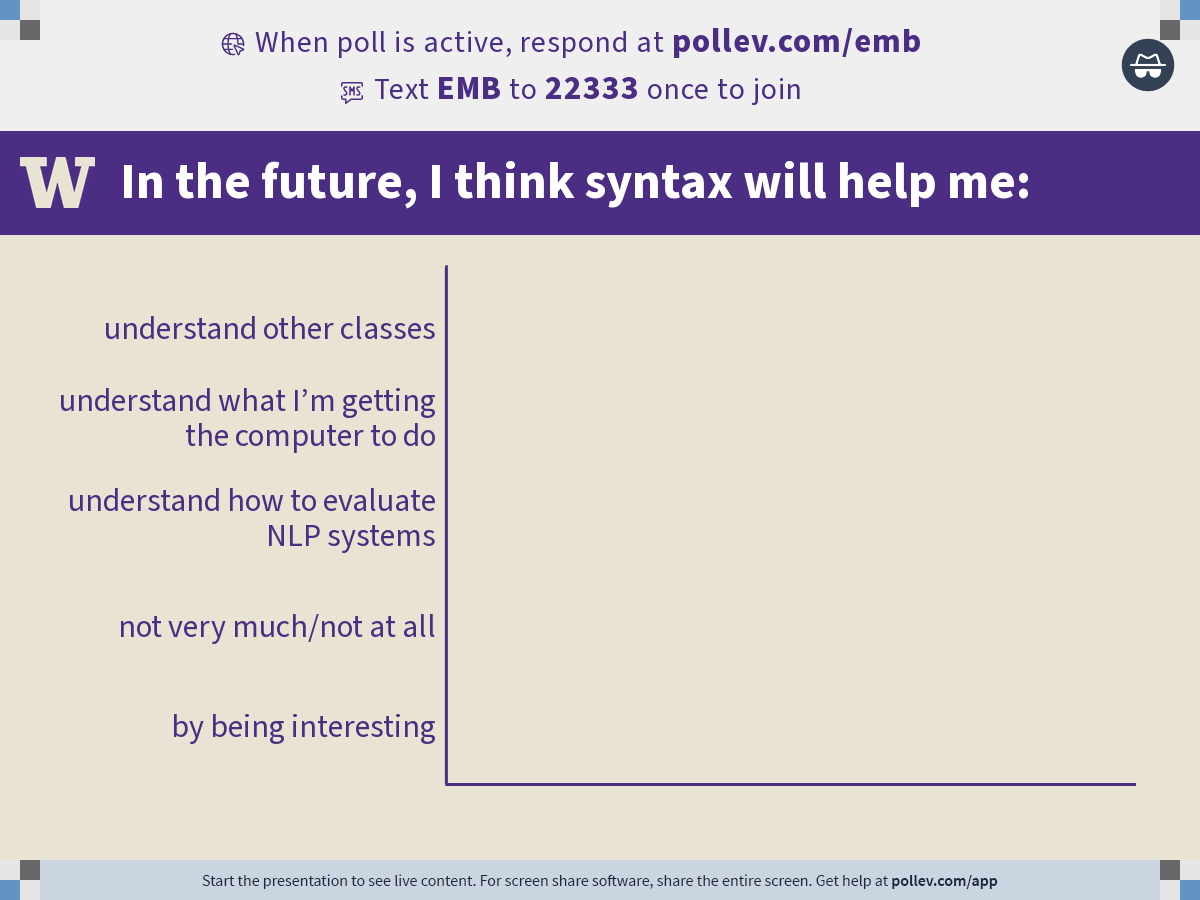 [Speaker Notes: Do not modify the notes in this section to avoid tampering with the Poll Everywhere activity.
More info at polleverywhere.com/support

In the future, I think syntax will help me:
https://www.polleverywhere.com/multiple_choice_polls/UJzuNyR13e2JTkD2bBUQZ?flow=Default&onscreen=persist]
An Example
A cat slept.
Can we build this with our tools?
Given the constraints our grammar puts on well-formed sentences, is this one?
Lexical Entry for a
Is this a fully specified description?
What features are unspecified?
How many word structures can this entry license?
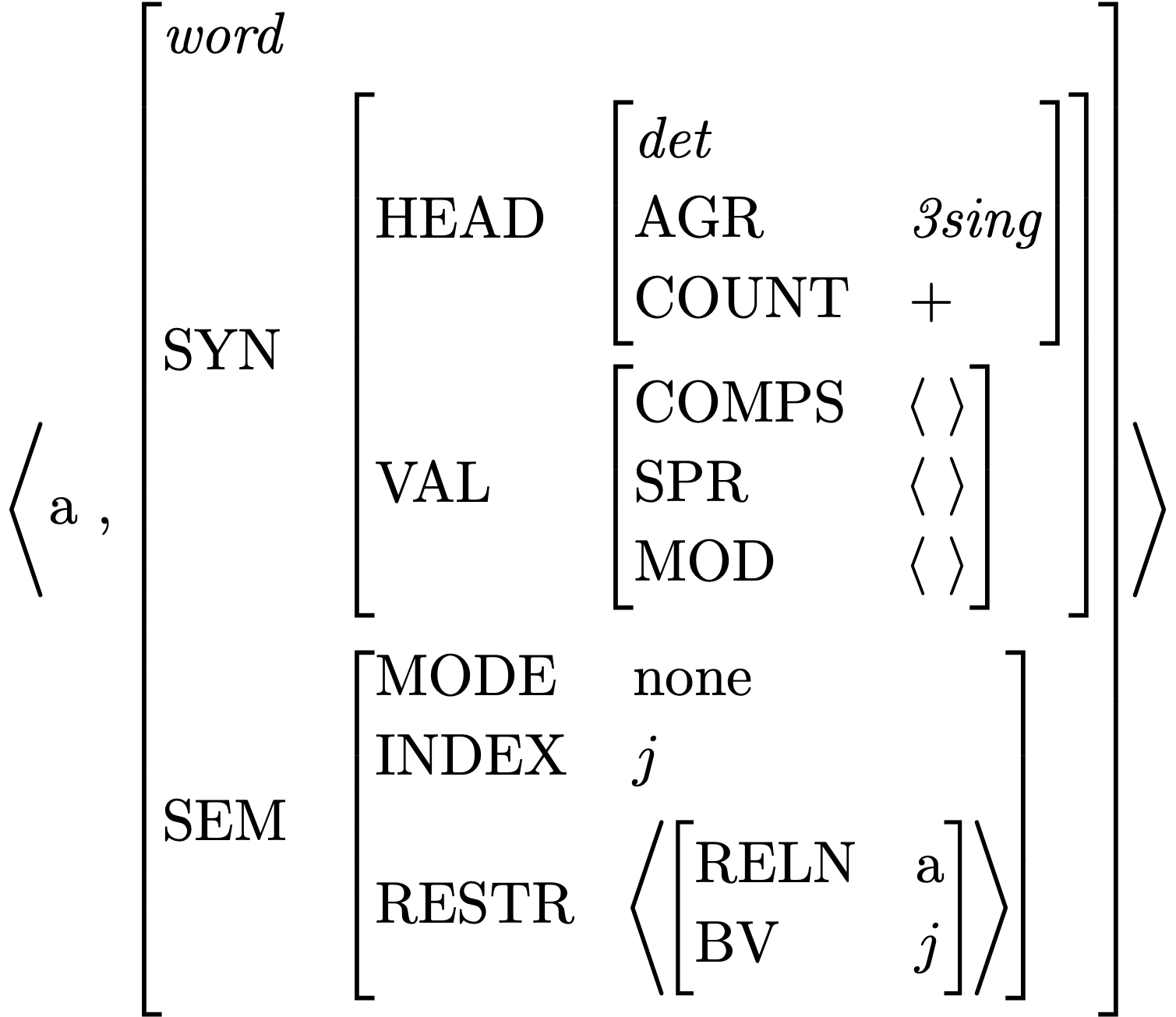 Lexical Entry for cat
Which feature paths are abbreviated?
Is this a fully specified description?
What features are unspecified?
How many word structures can this entry license?
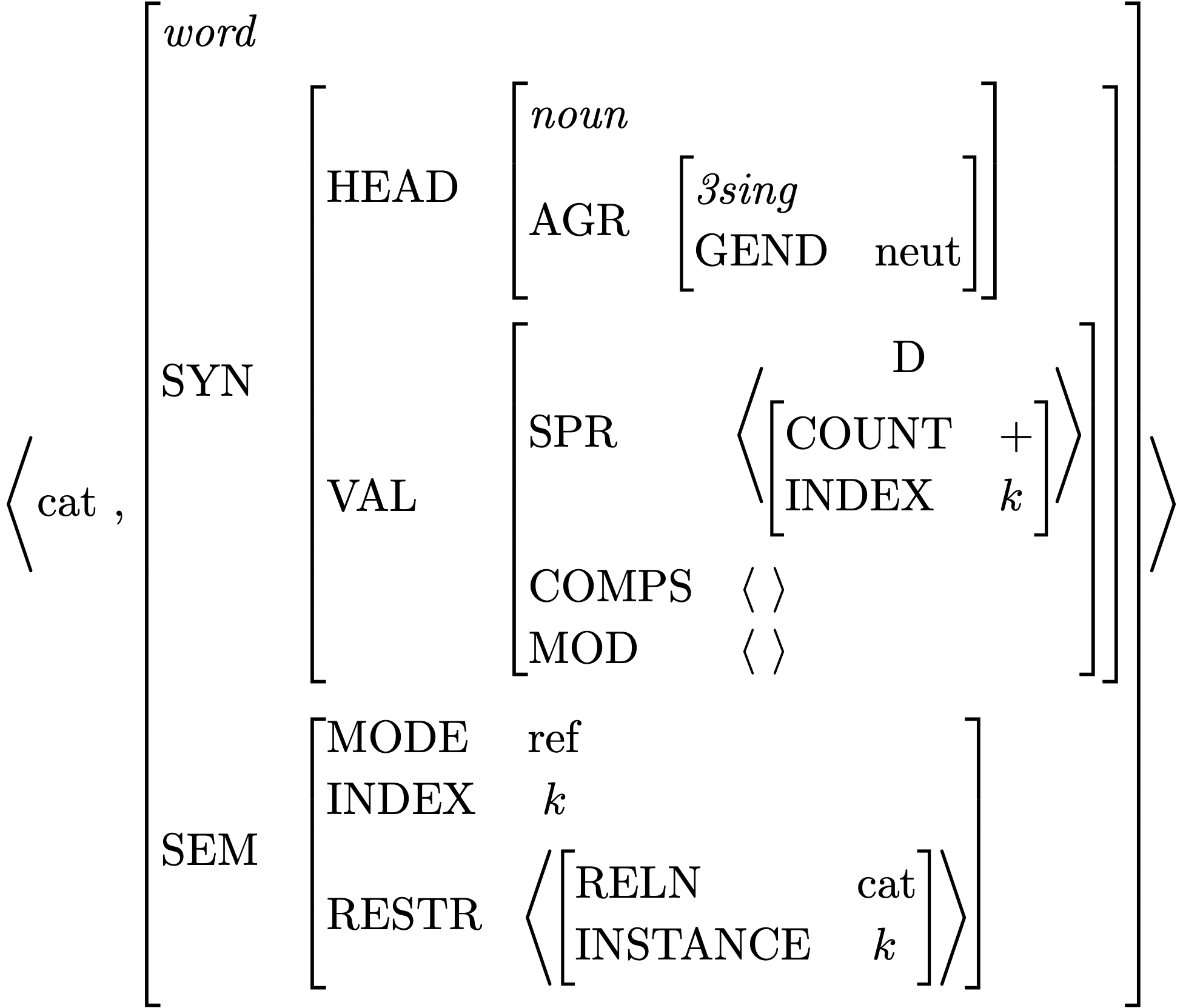 Effect of Principles:  the SHAC
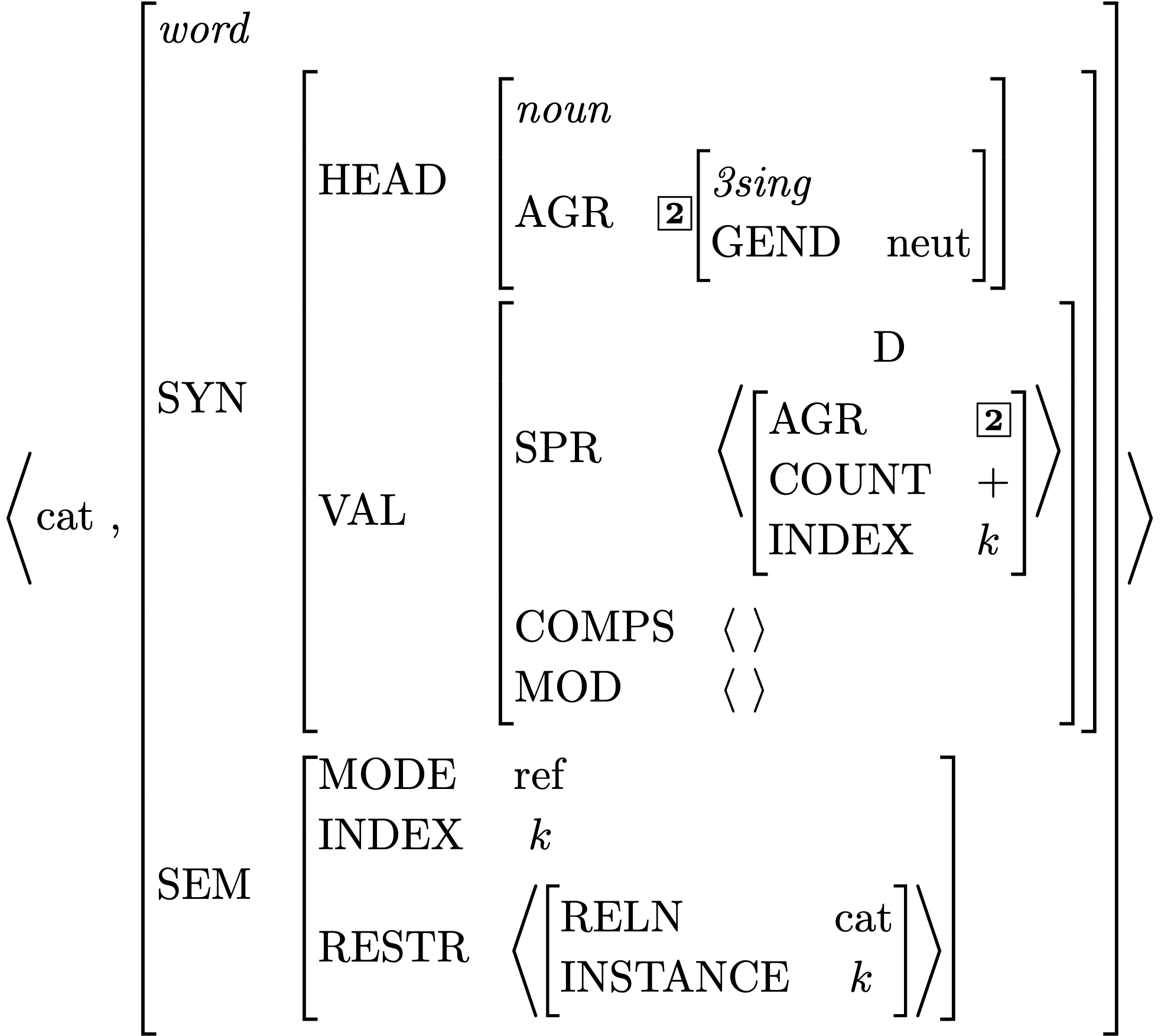 Description of Word Structures for cat
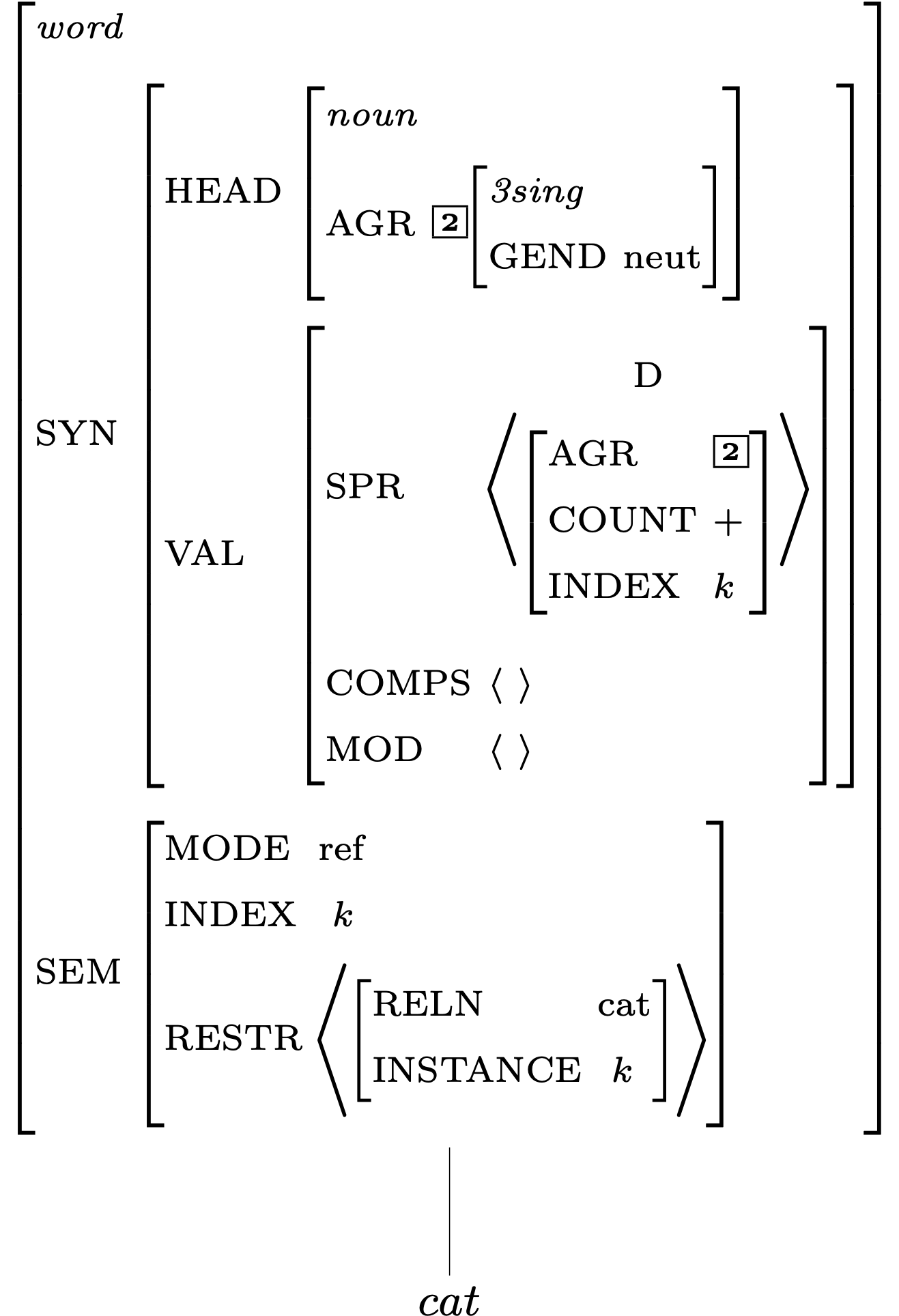 Description of Word Structures for a
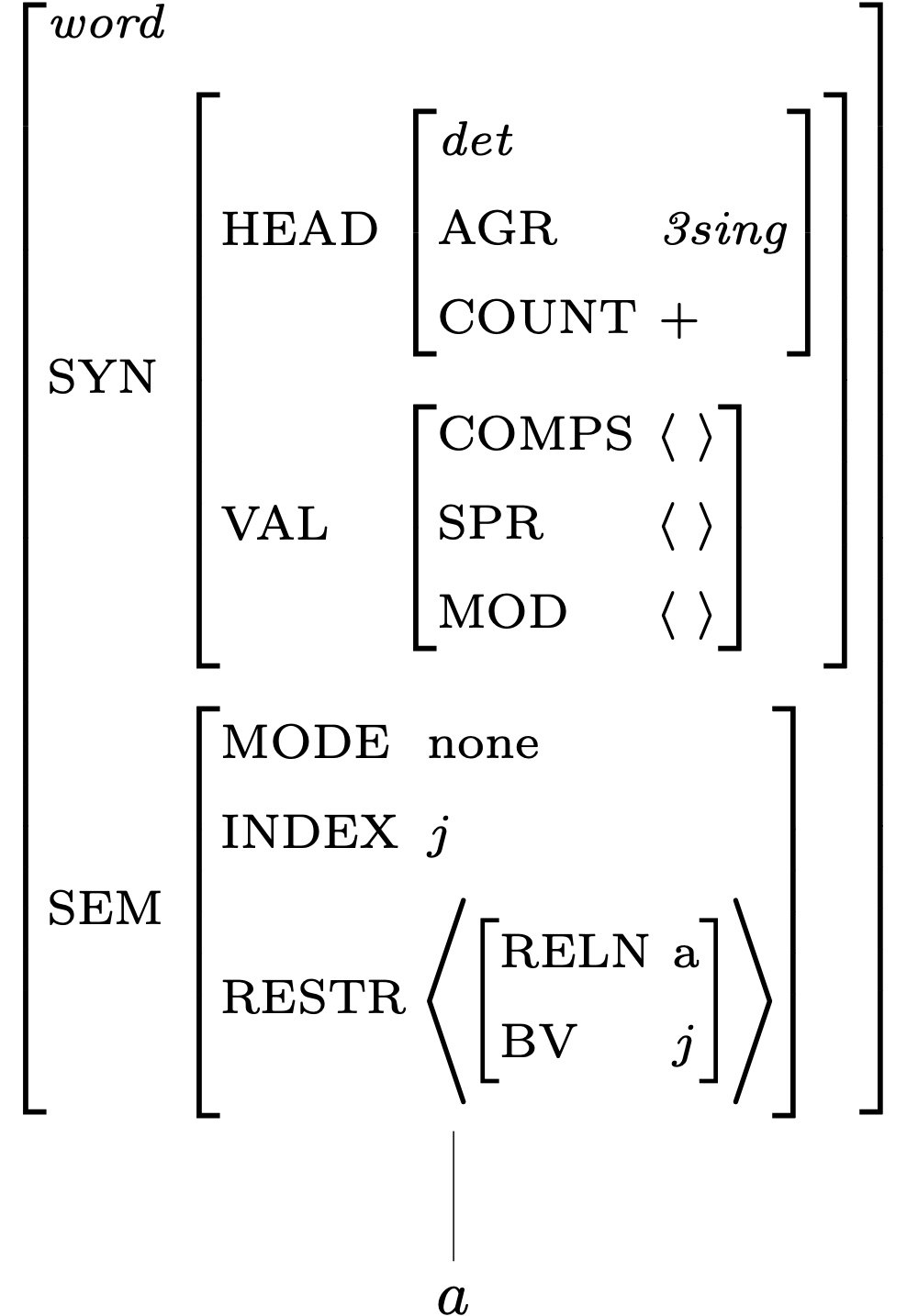 Building a Phrase
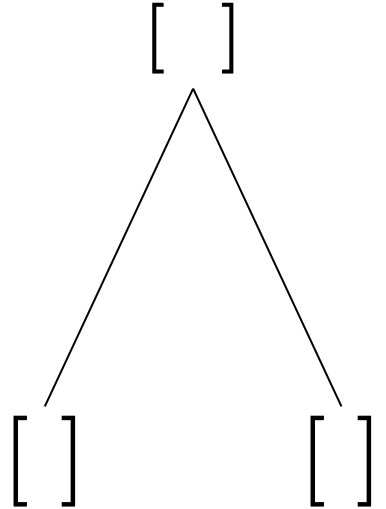 Constraints Contributed by Daughter Subtrees
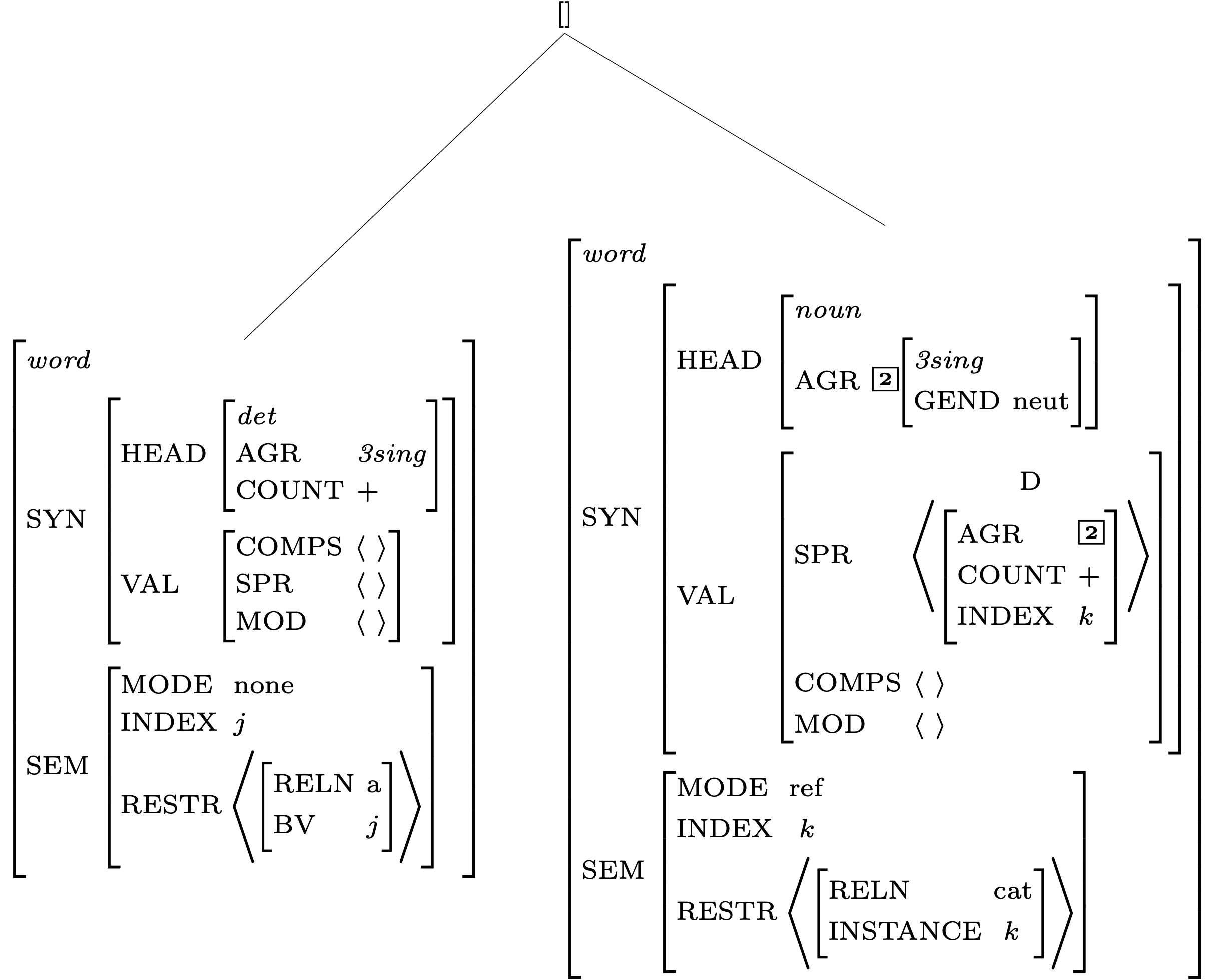 Constraints Contributed by the Grammar Rule
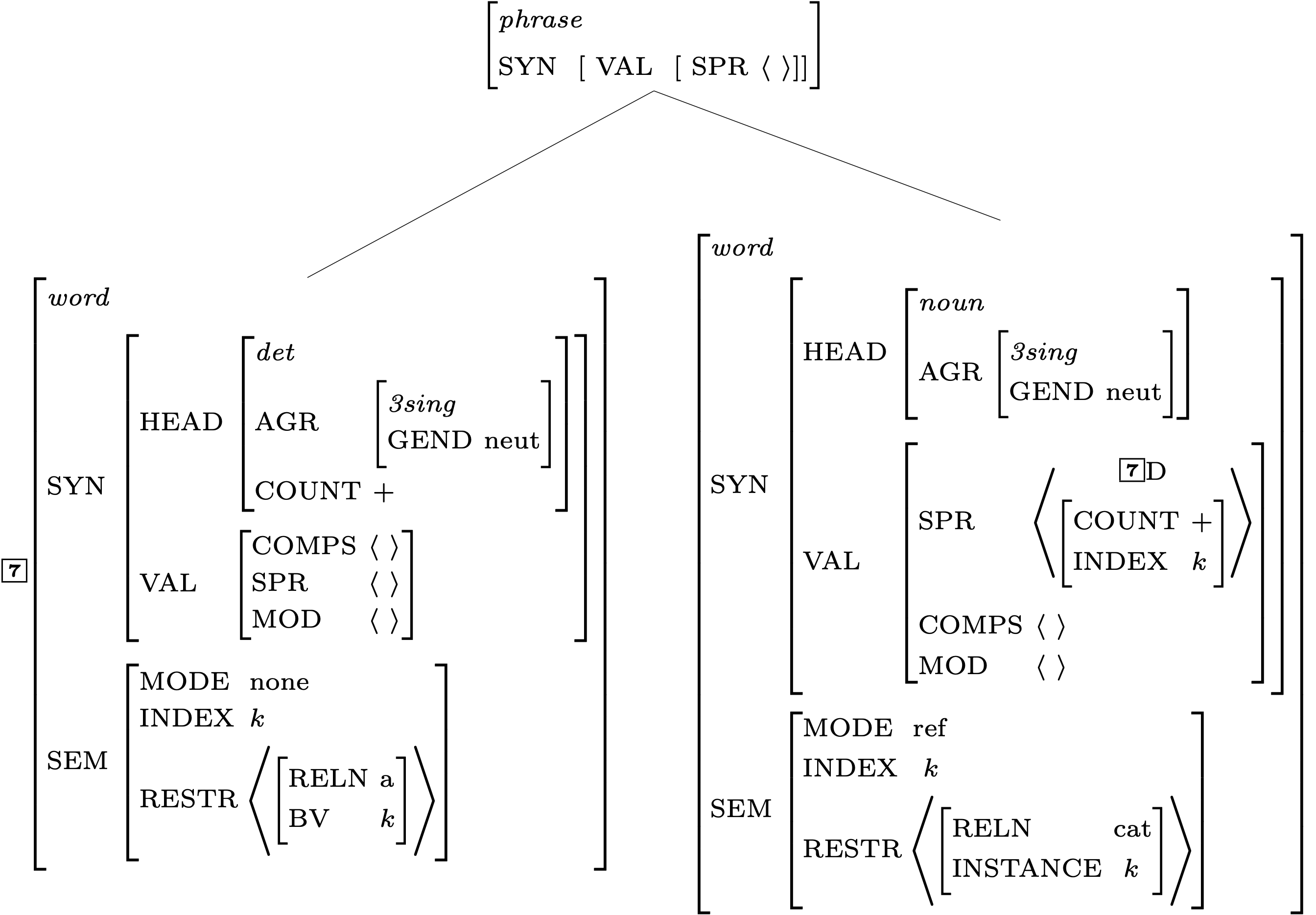 A Constraint Involving the SHAC
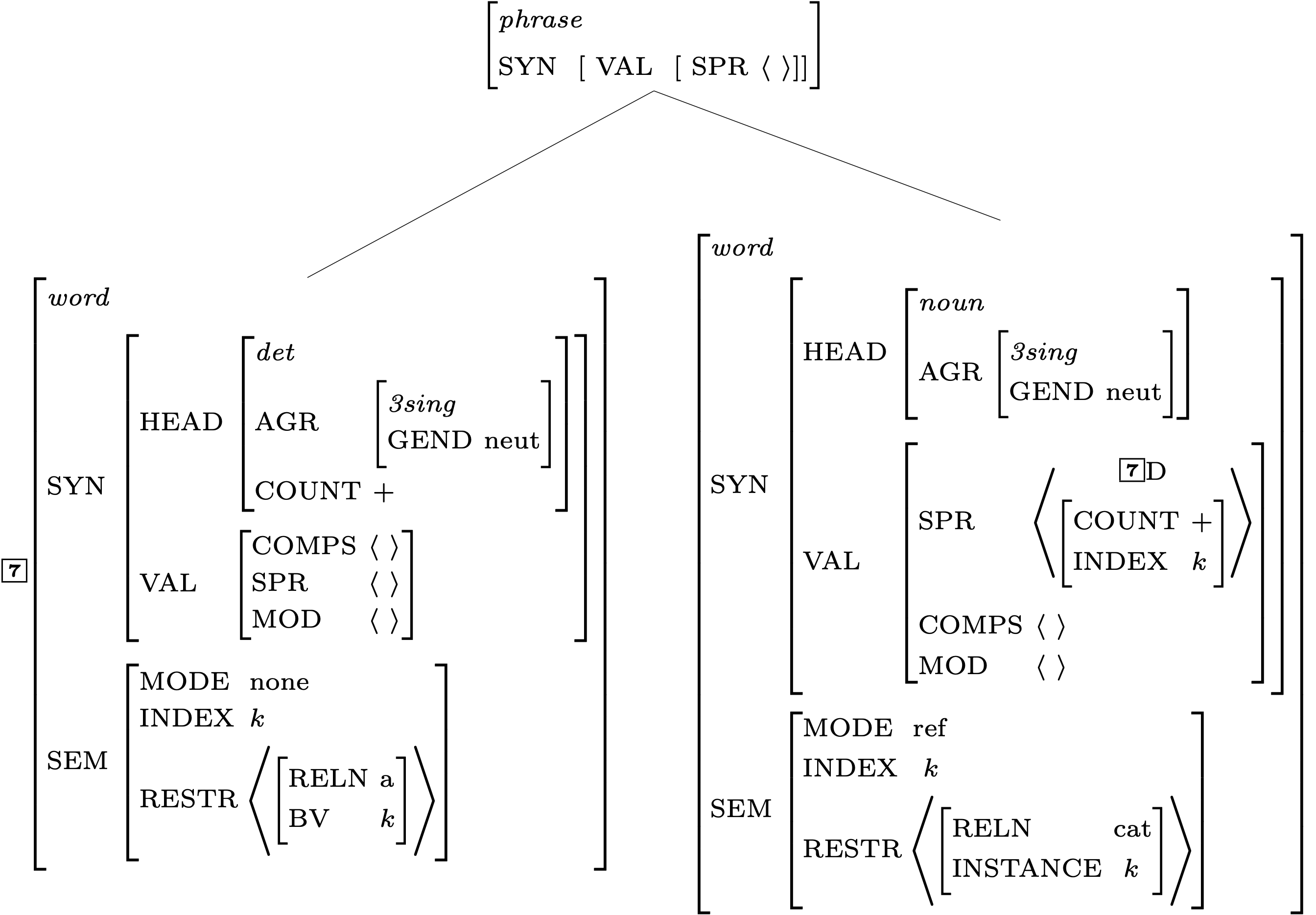 Effects of the Valence Principle
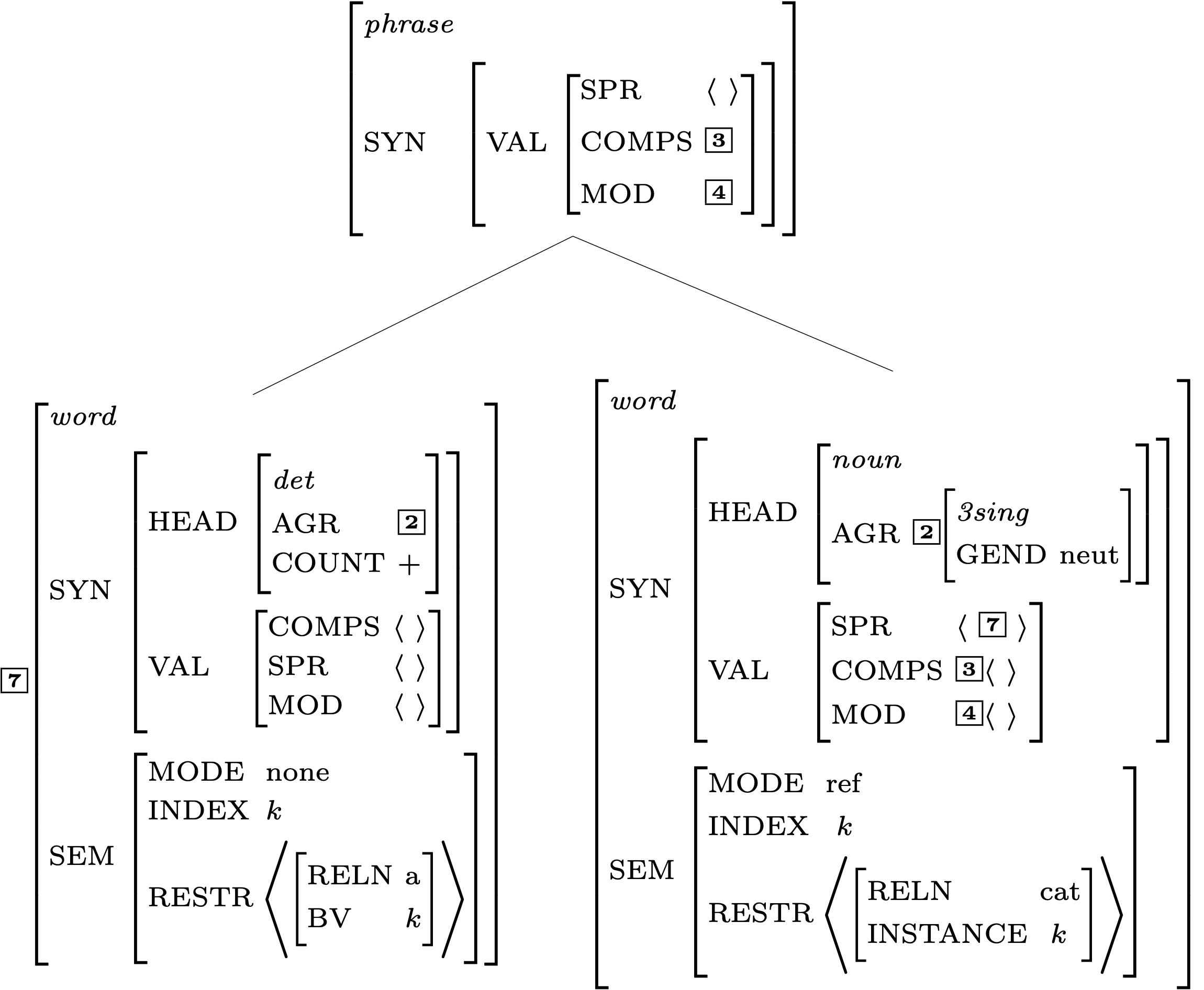 Effects of the Head Feature Principle
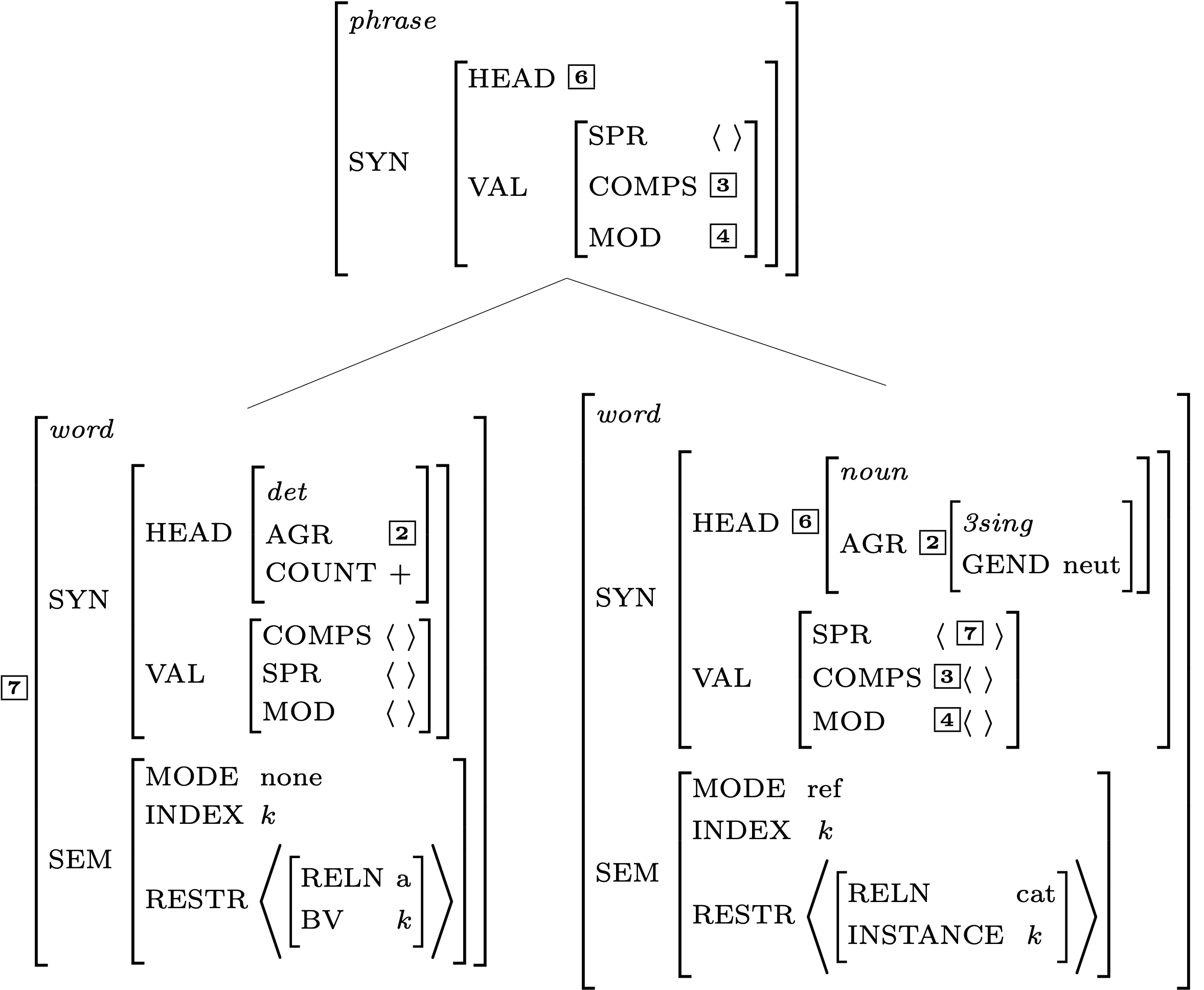 Effects of the Semantic Inheritance Principle
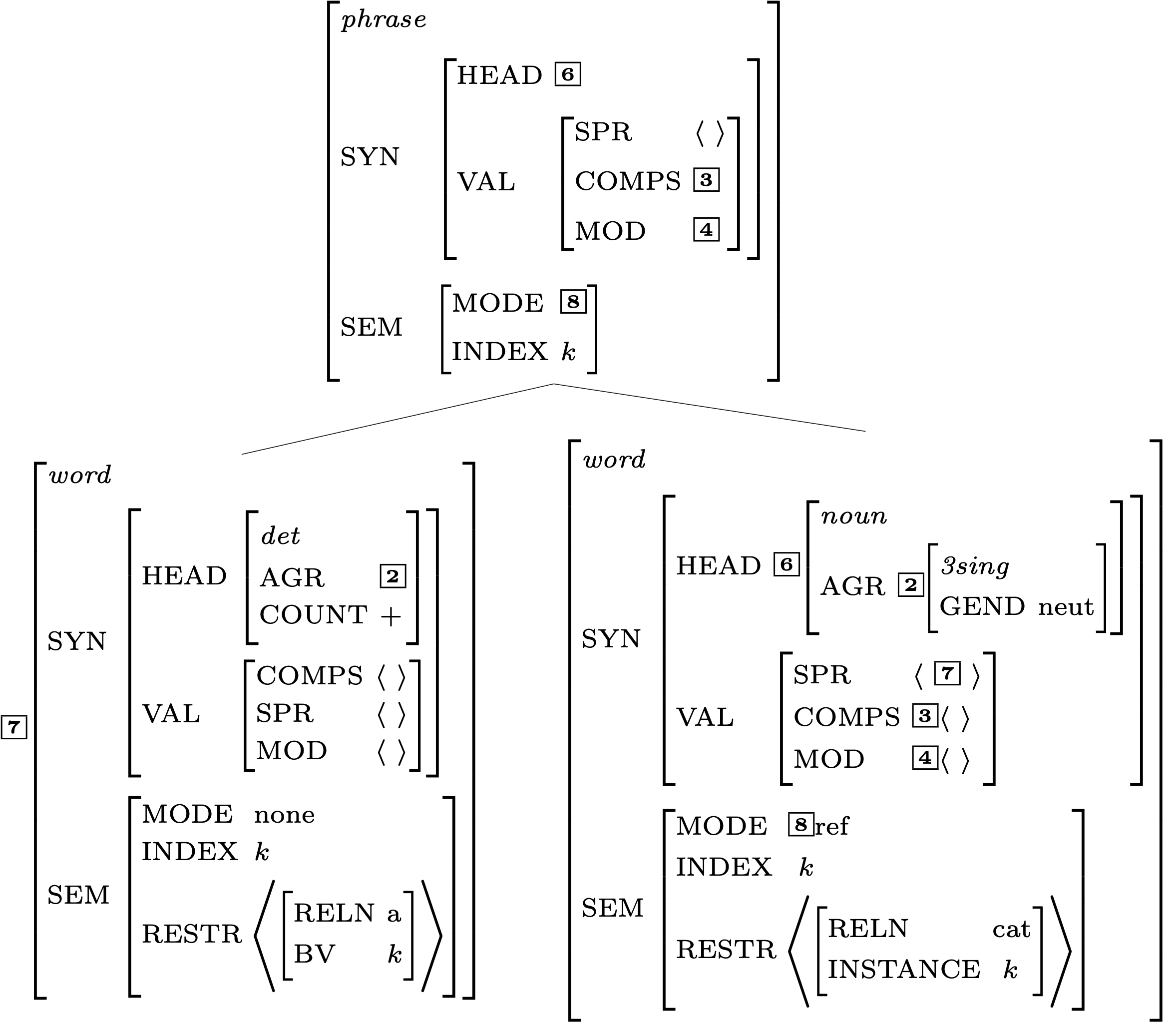 Effects of the Semantic Compositionality Principle
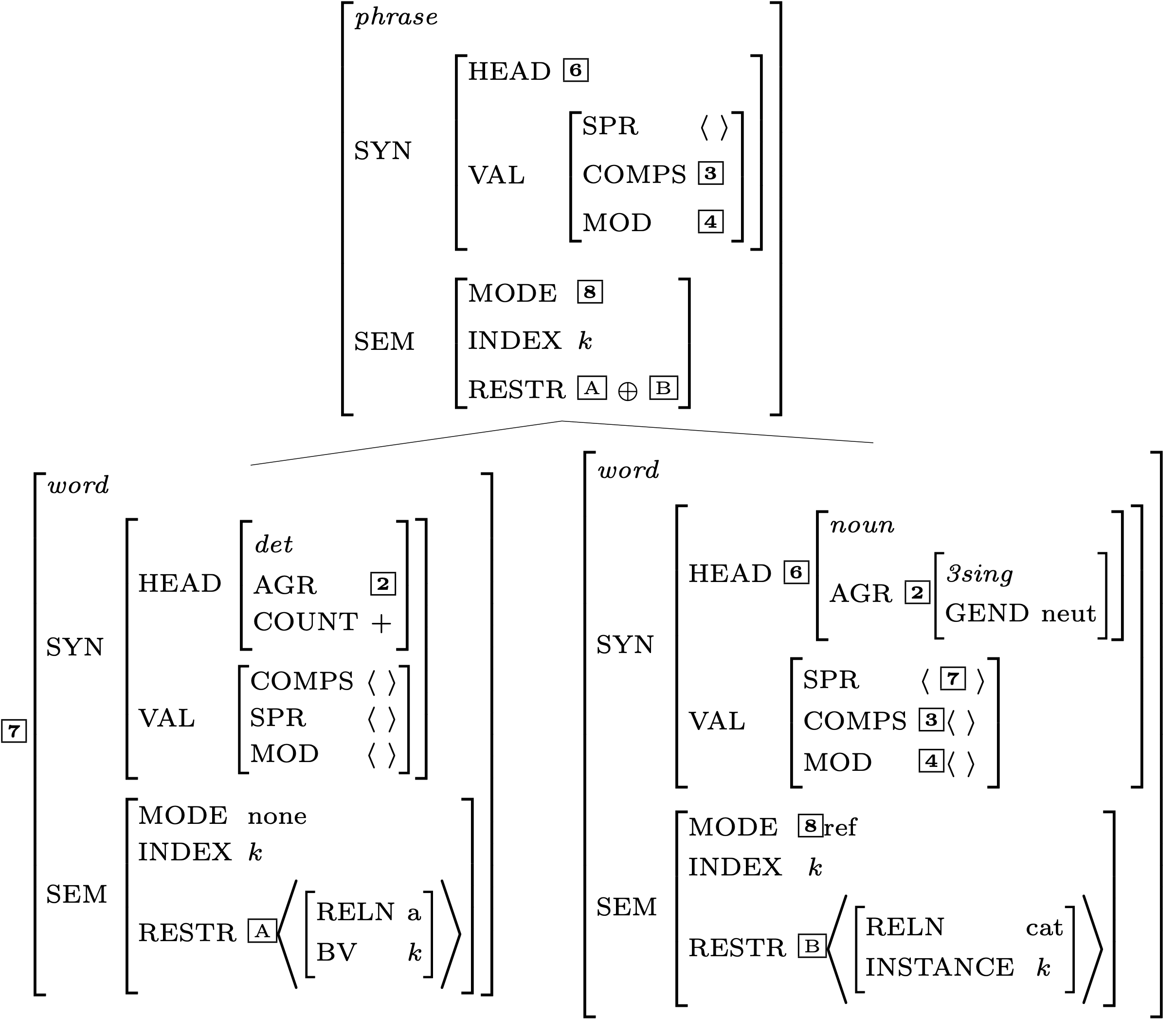 Is the Mother Node Now Completely Specified?
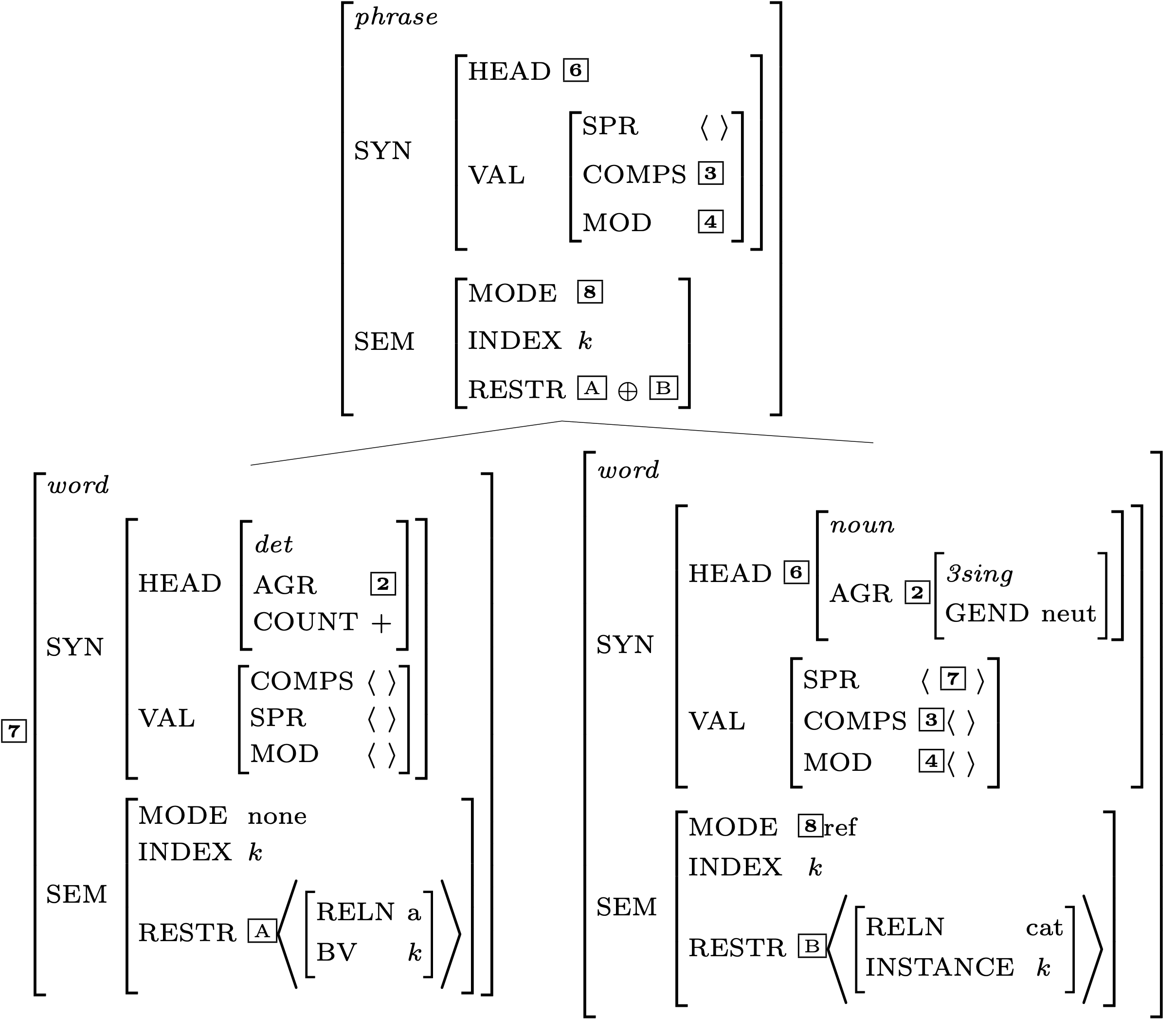 Lexical Entry for slept
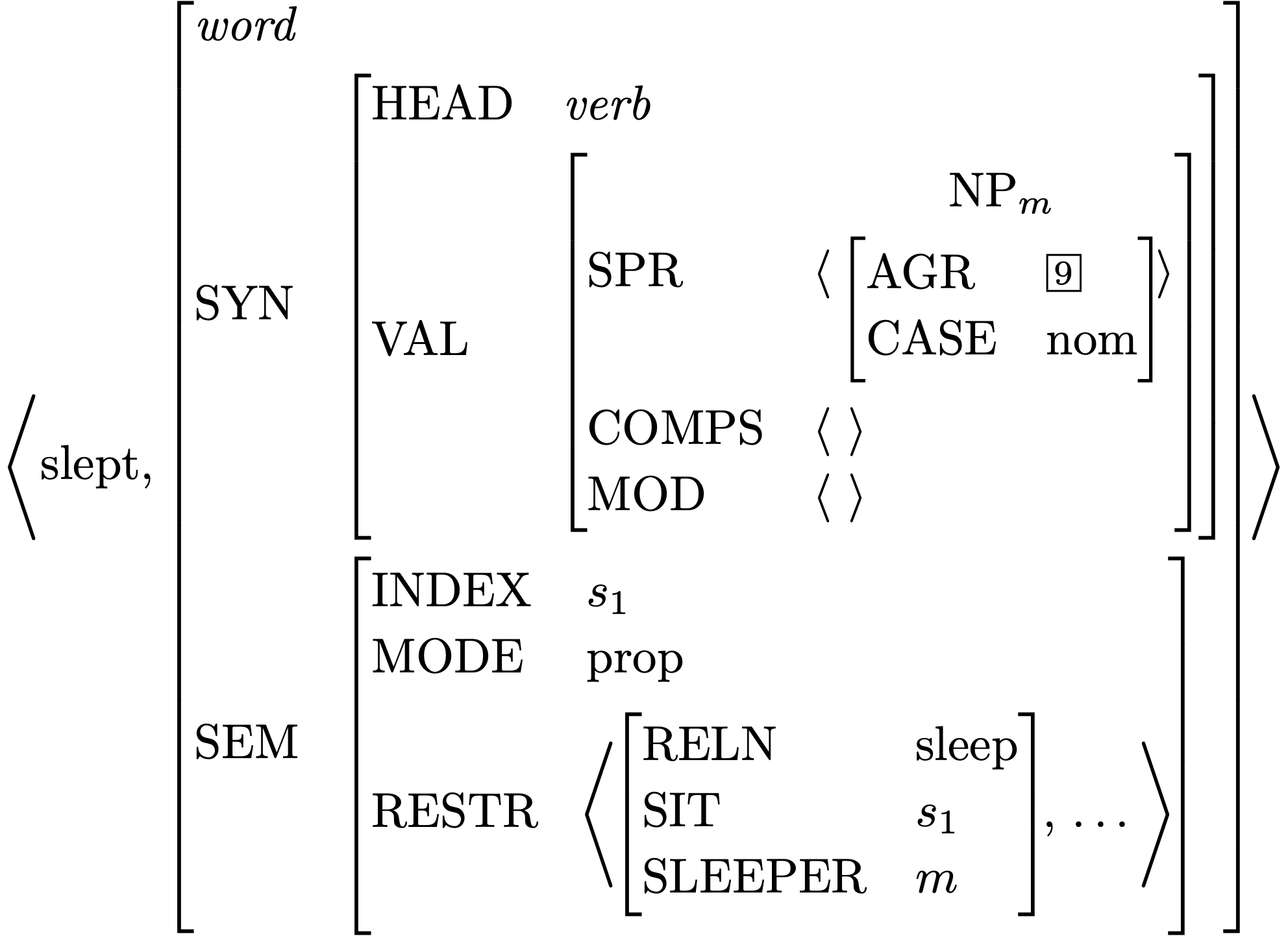 Another Head-Specifier Phrase
Key
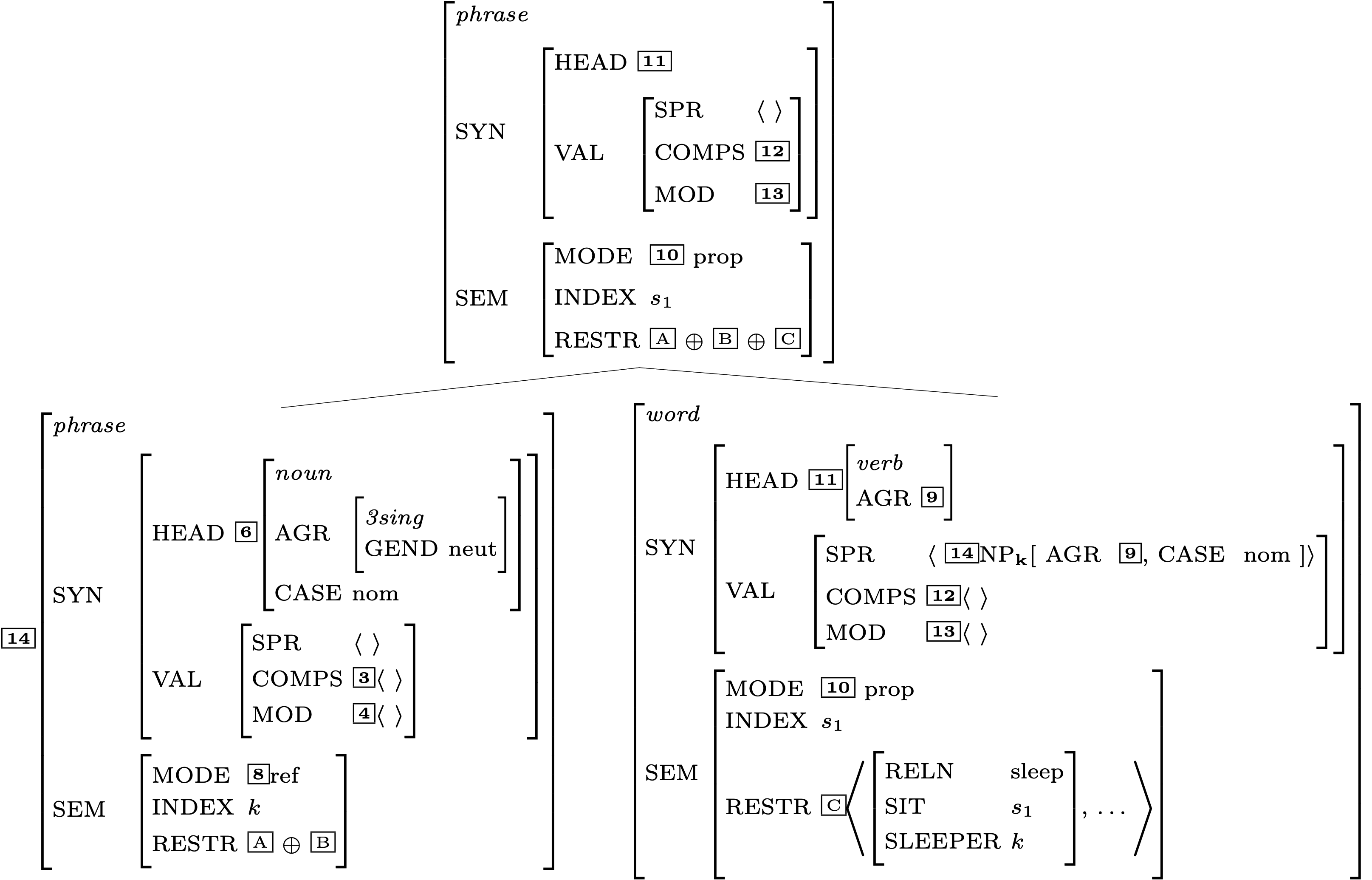 Is this description fully specified?
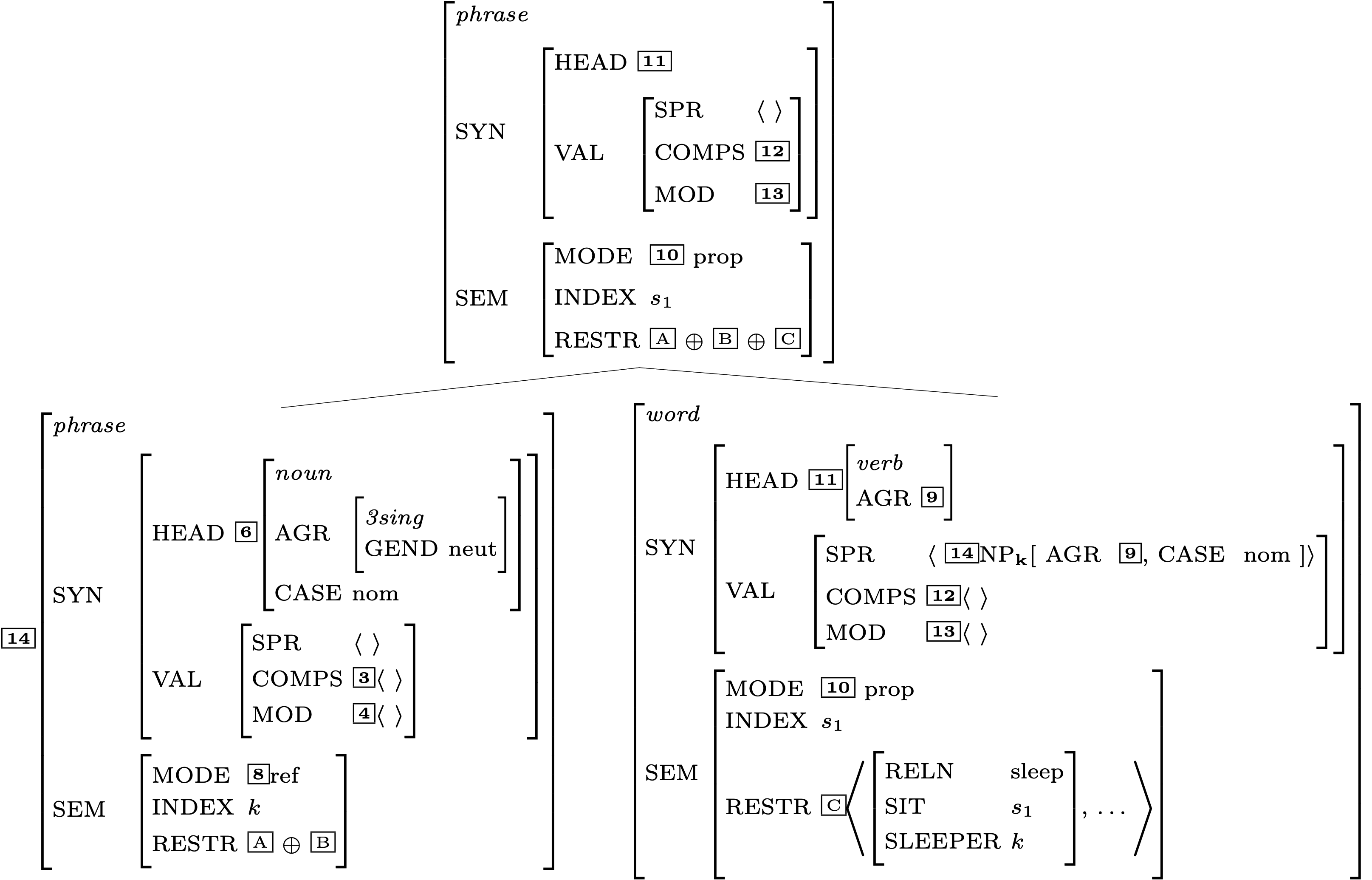 Does the top node satisfy the initial symbol?
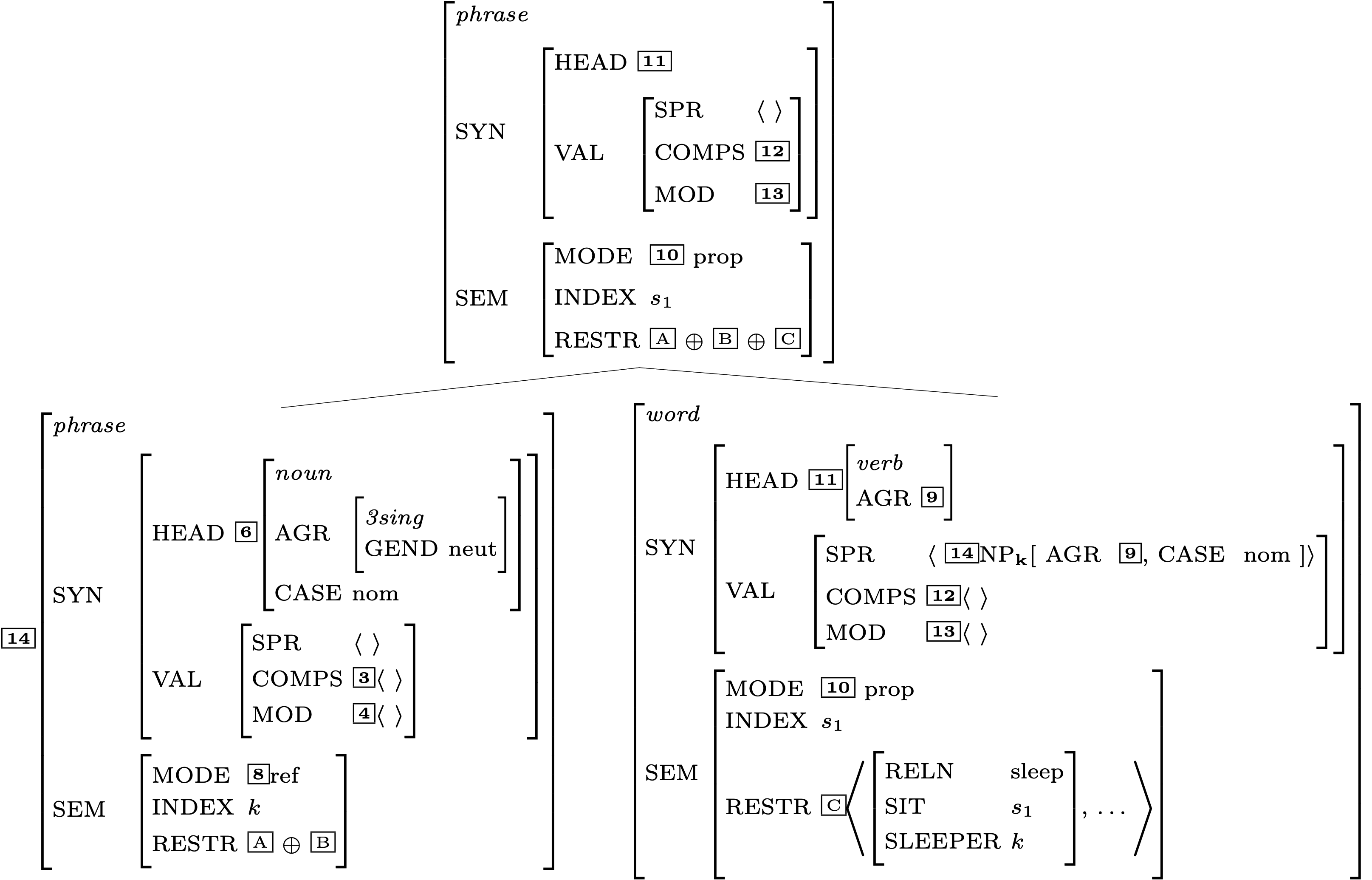 RESTR of the S node
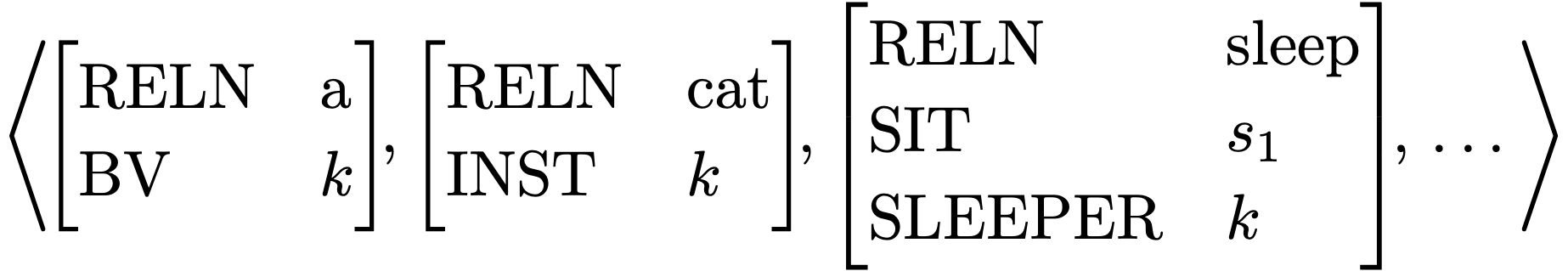 Another Example
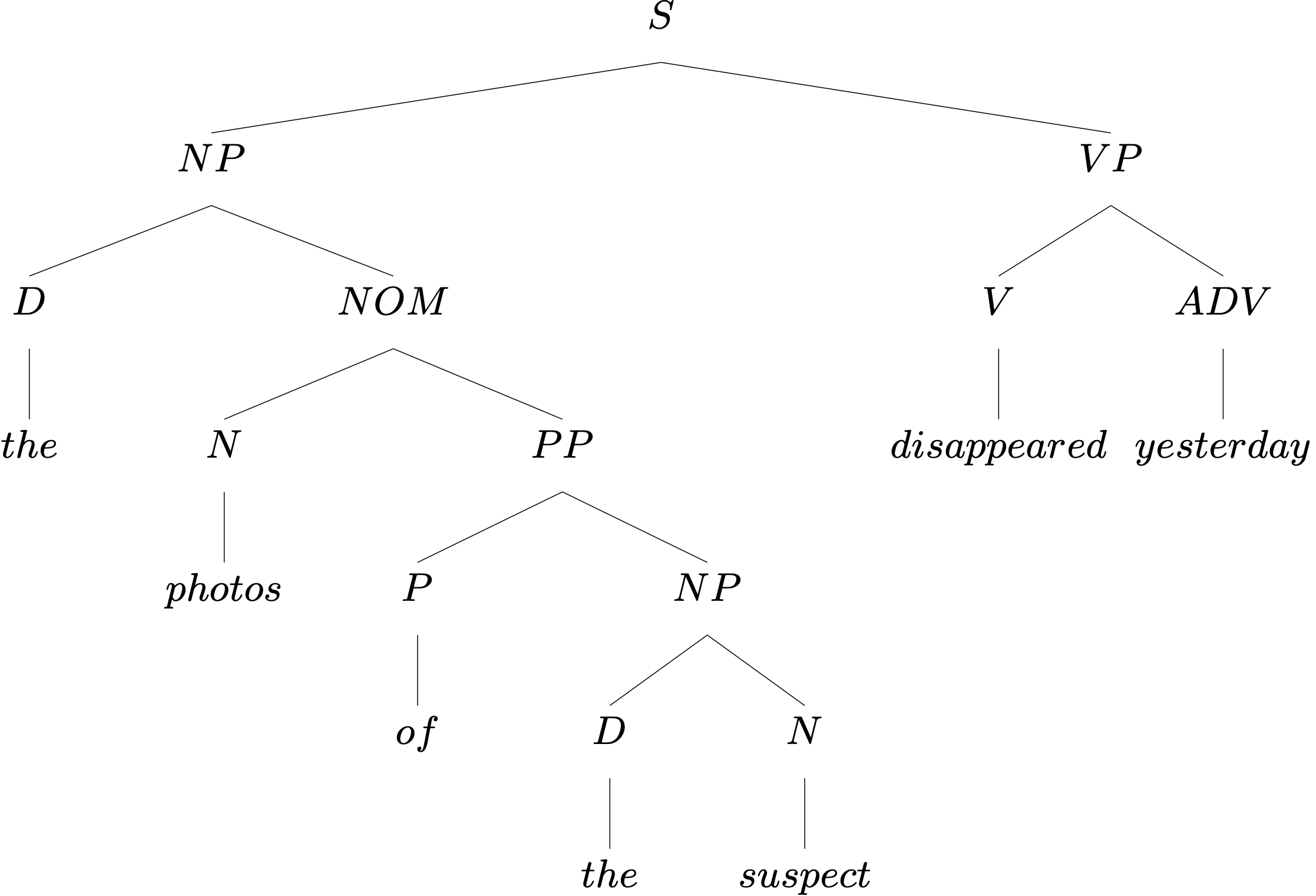 Head Features from Lexical Entries
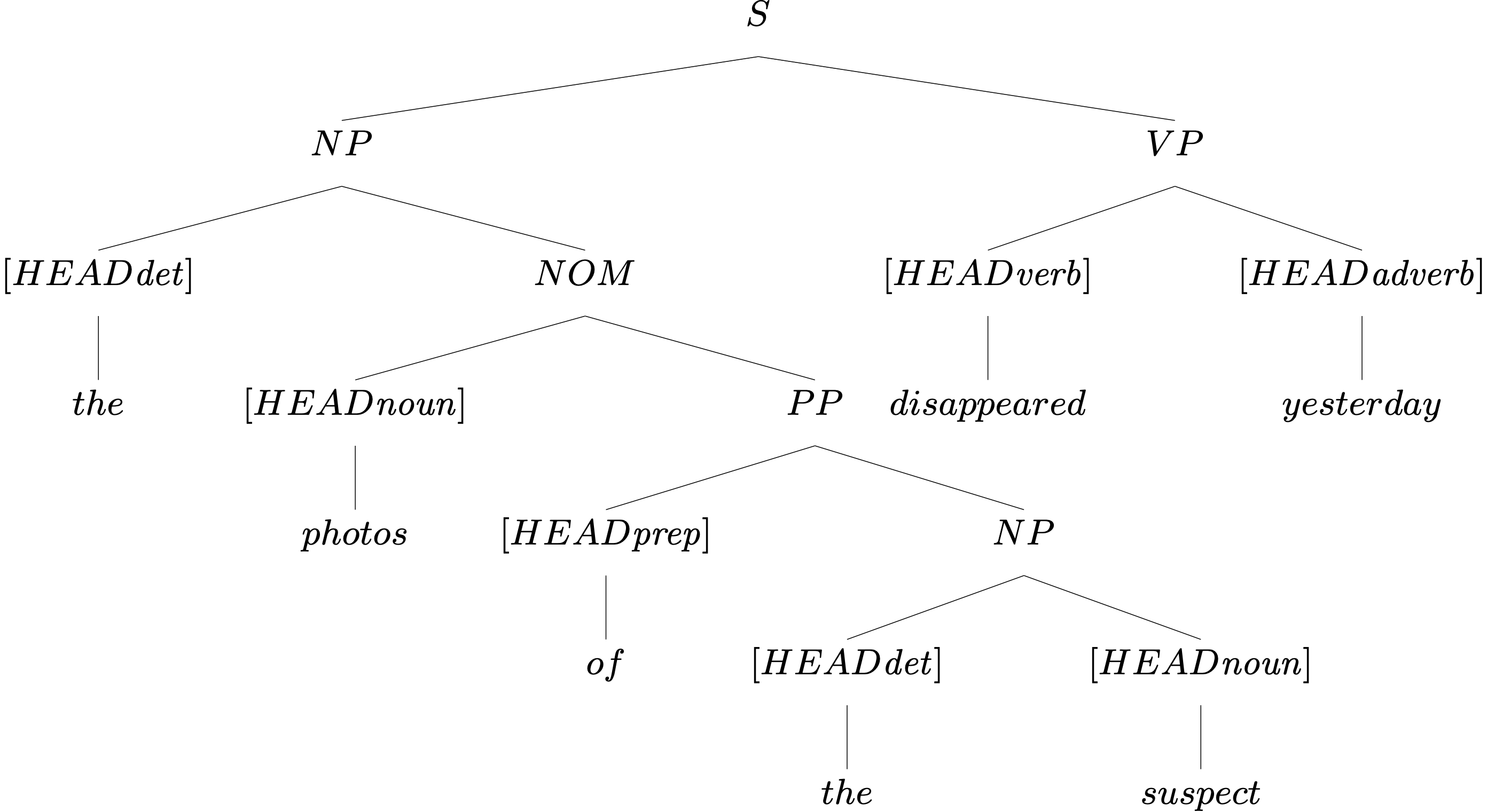 Head Features from Lexical Entries, plus HFP
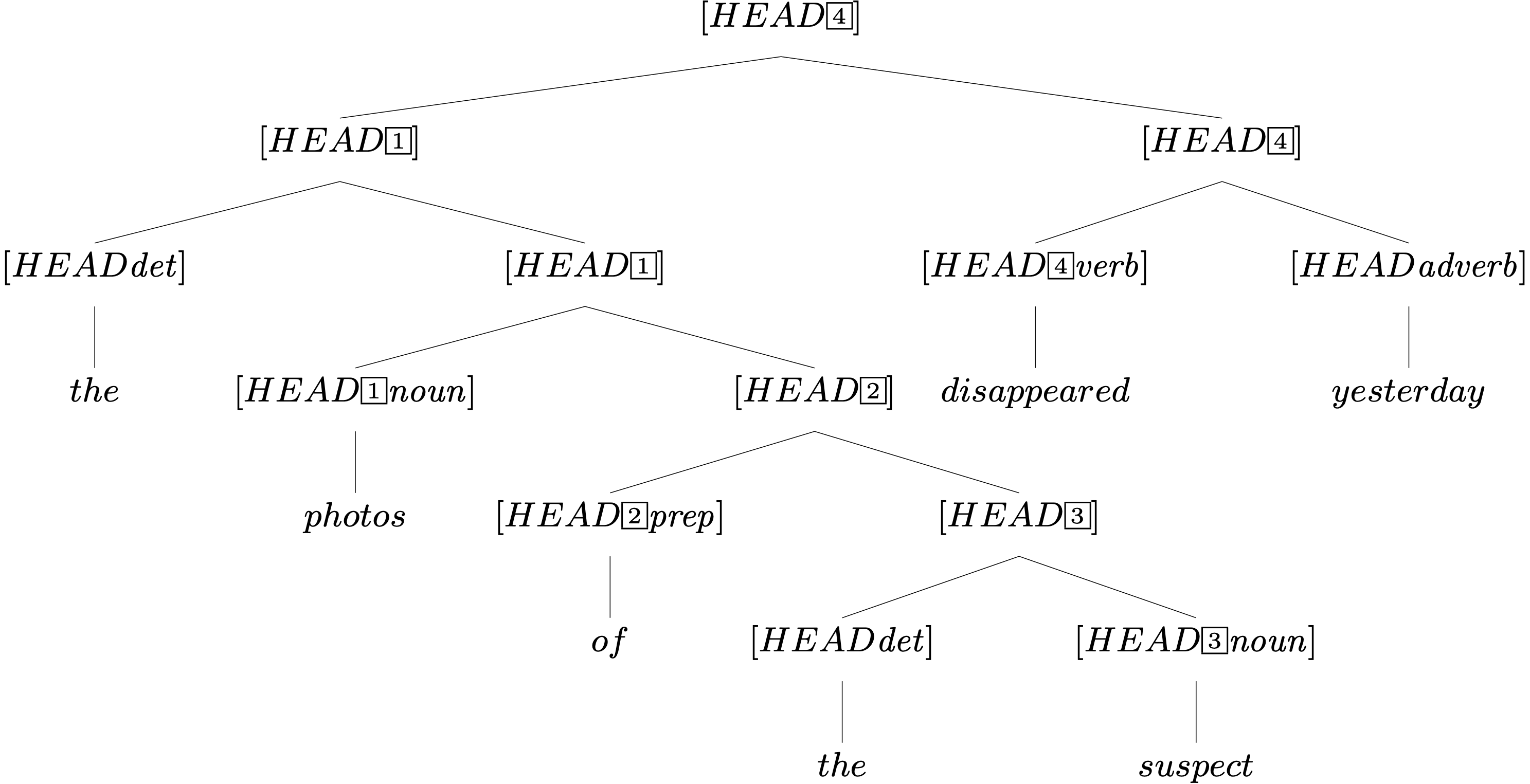 Valence Features:  
Lexicon, Rules, and the Valence Principle
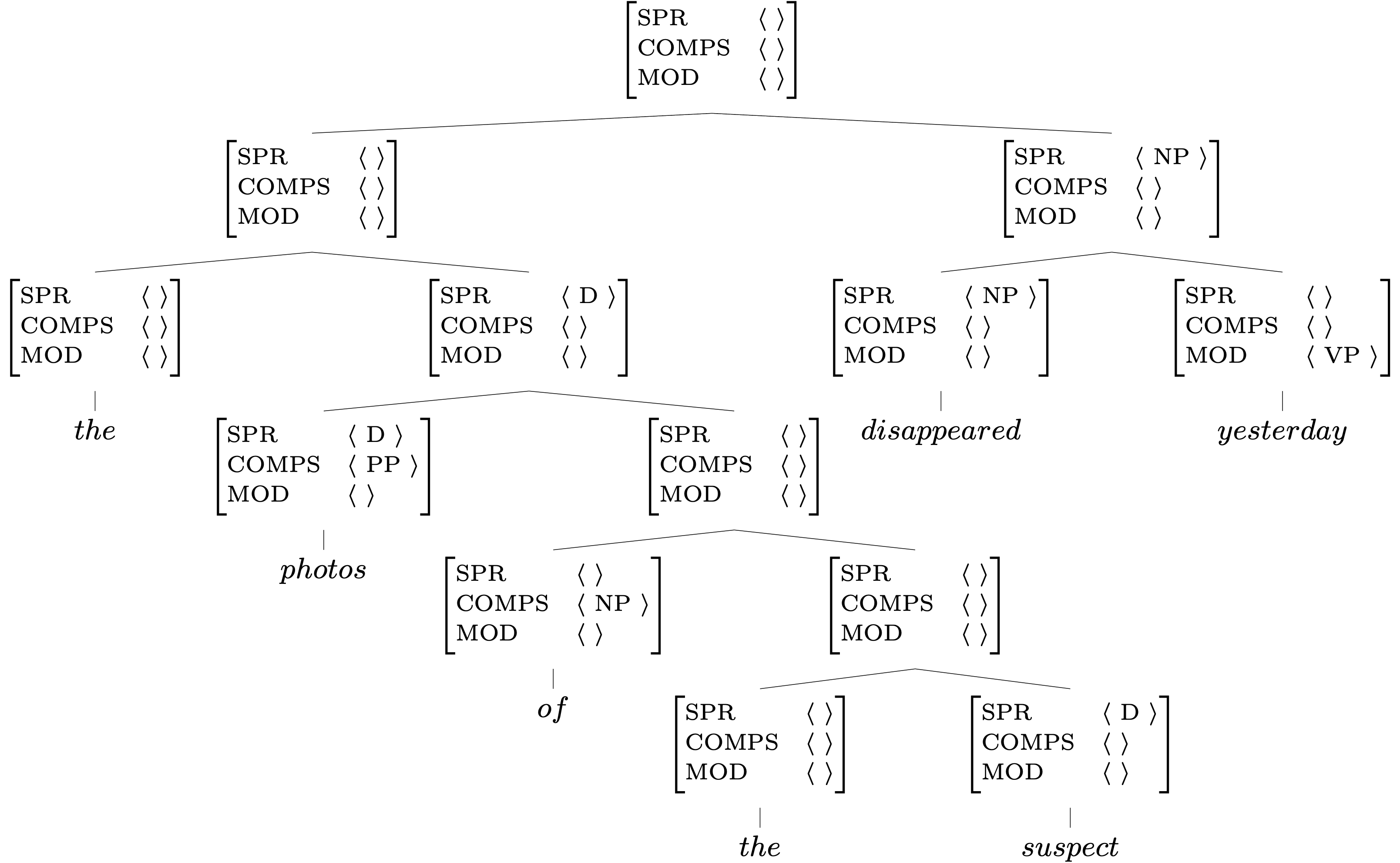 Key
Required Identities:  Grammar Rules
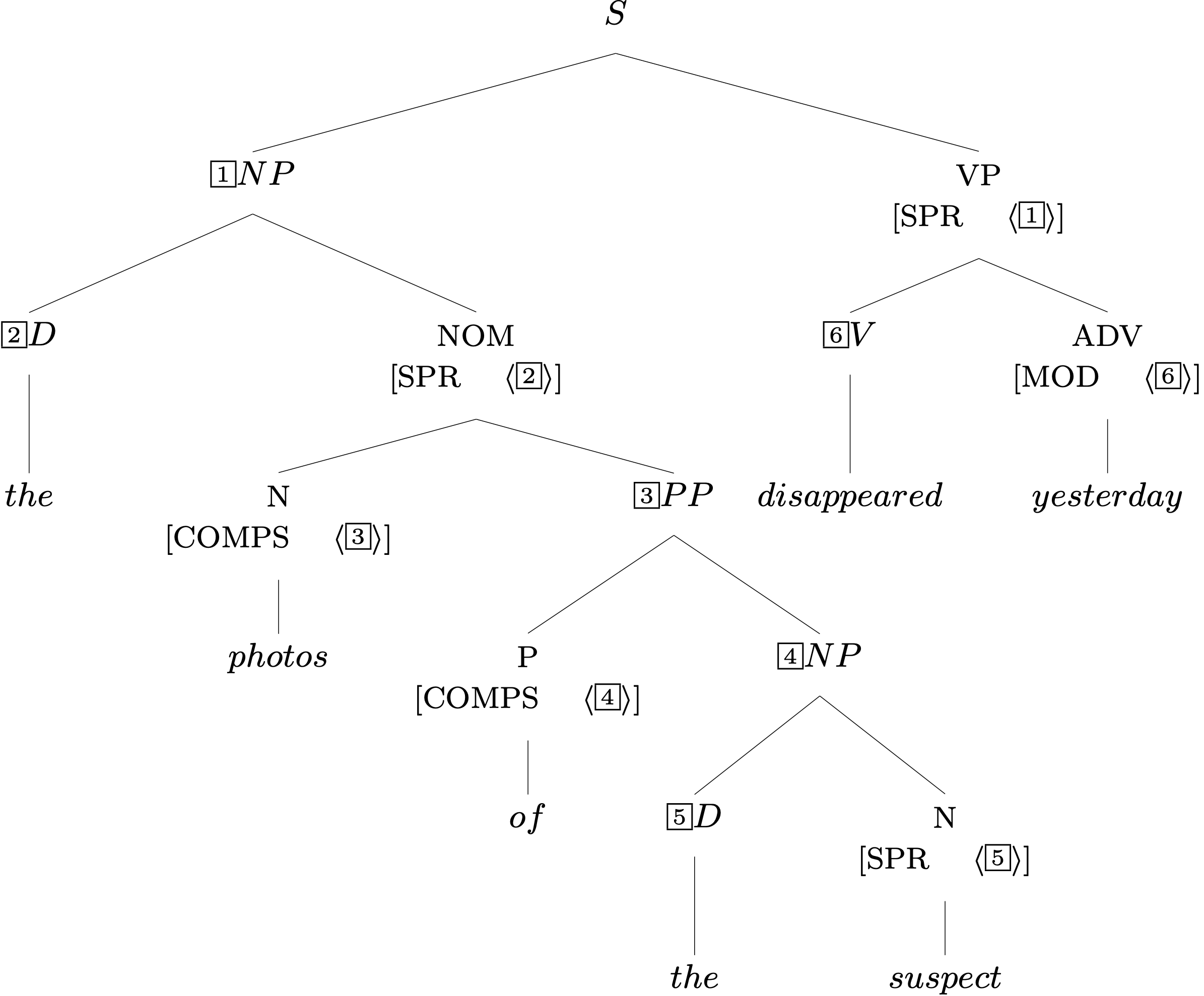 Two Semantic Features:  the Lexicon & SIP
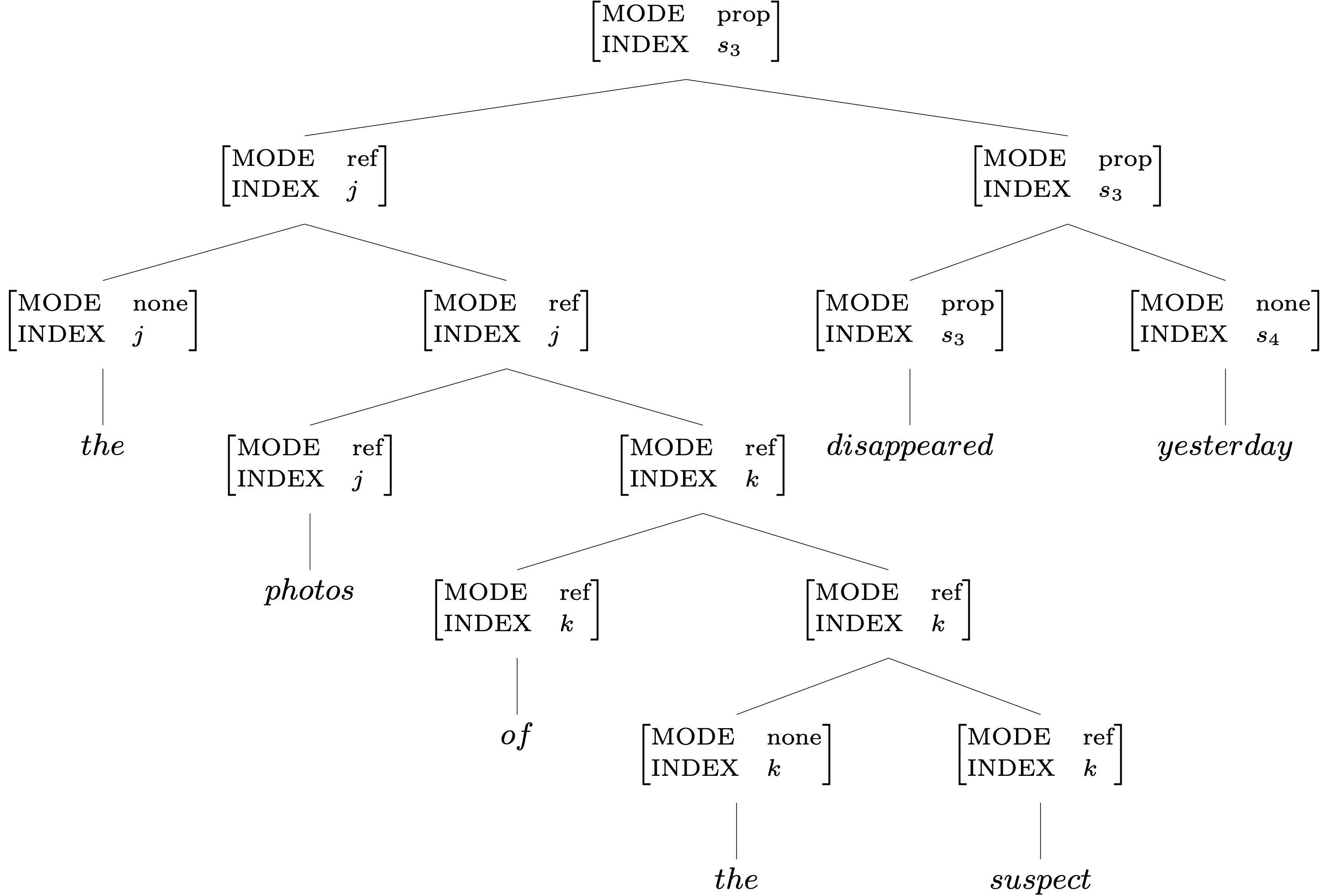 RESTR Values and the SCP
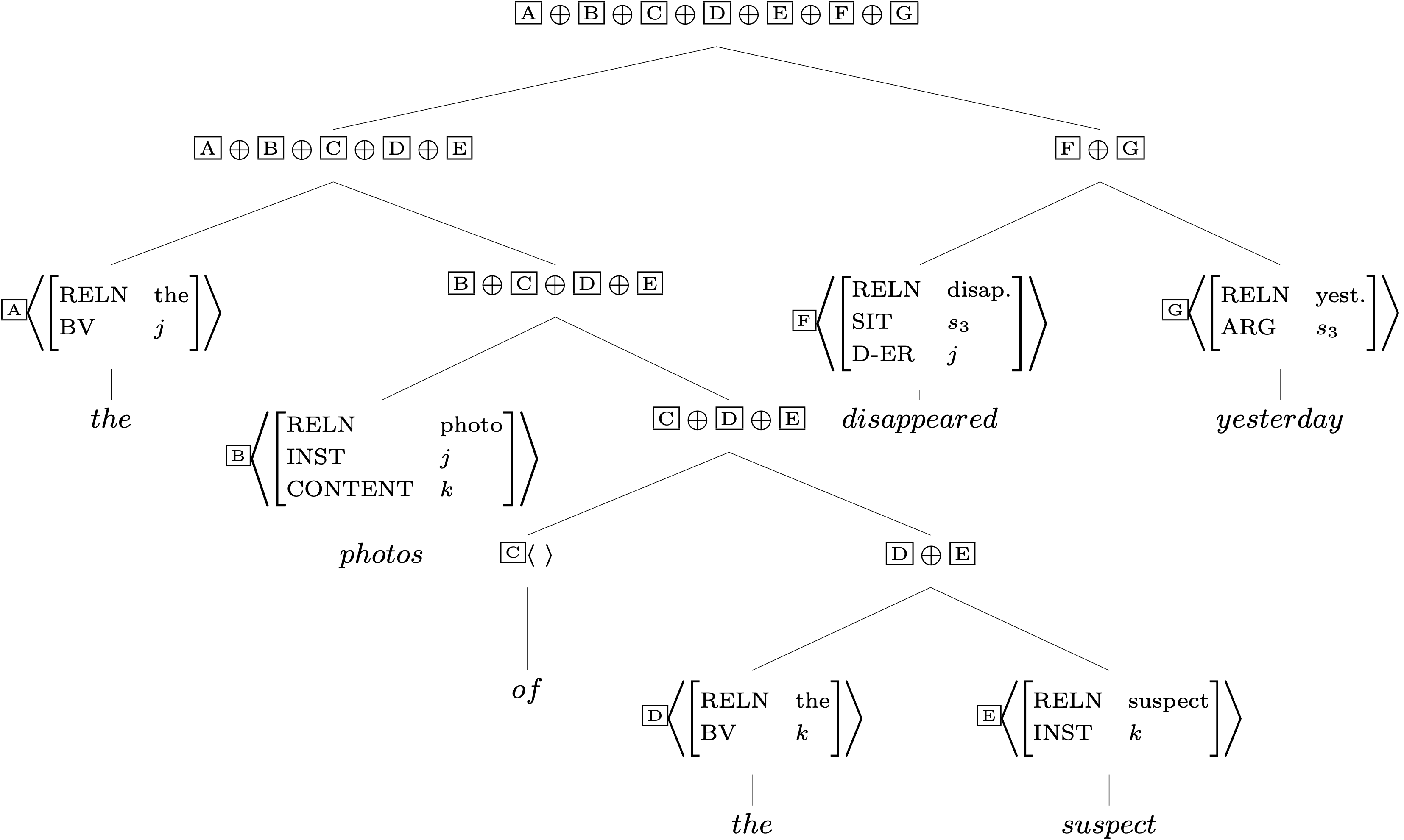 Poll!
An Ungrammatical Example
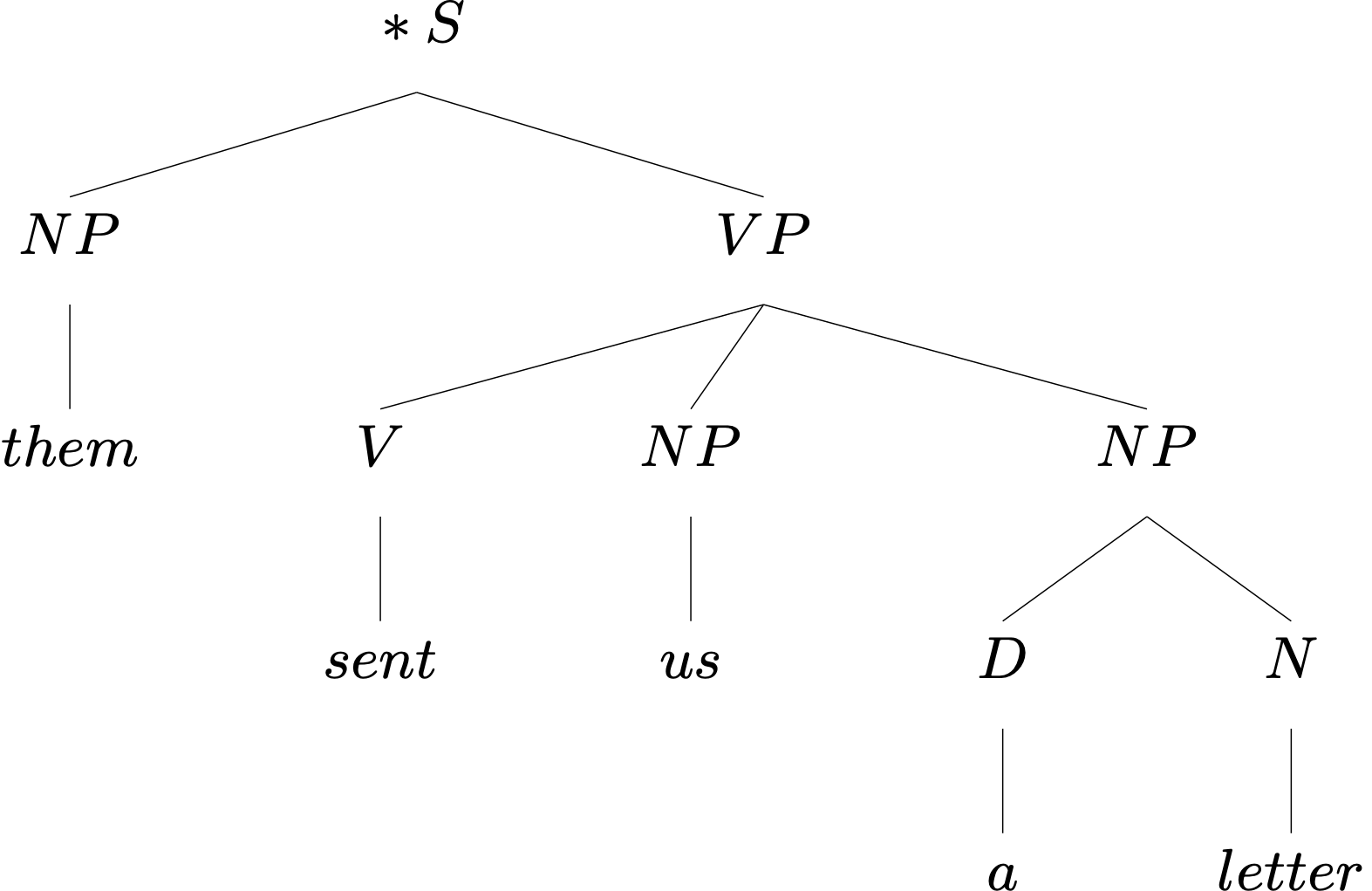 What’s wrong with this sentence?
An Ungrammatical Example
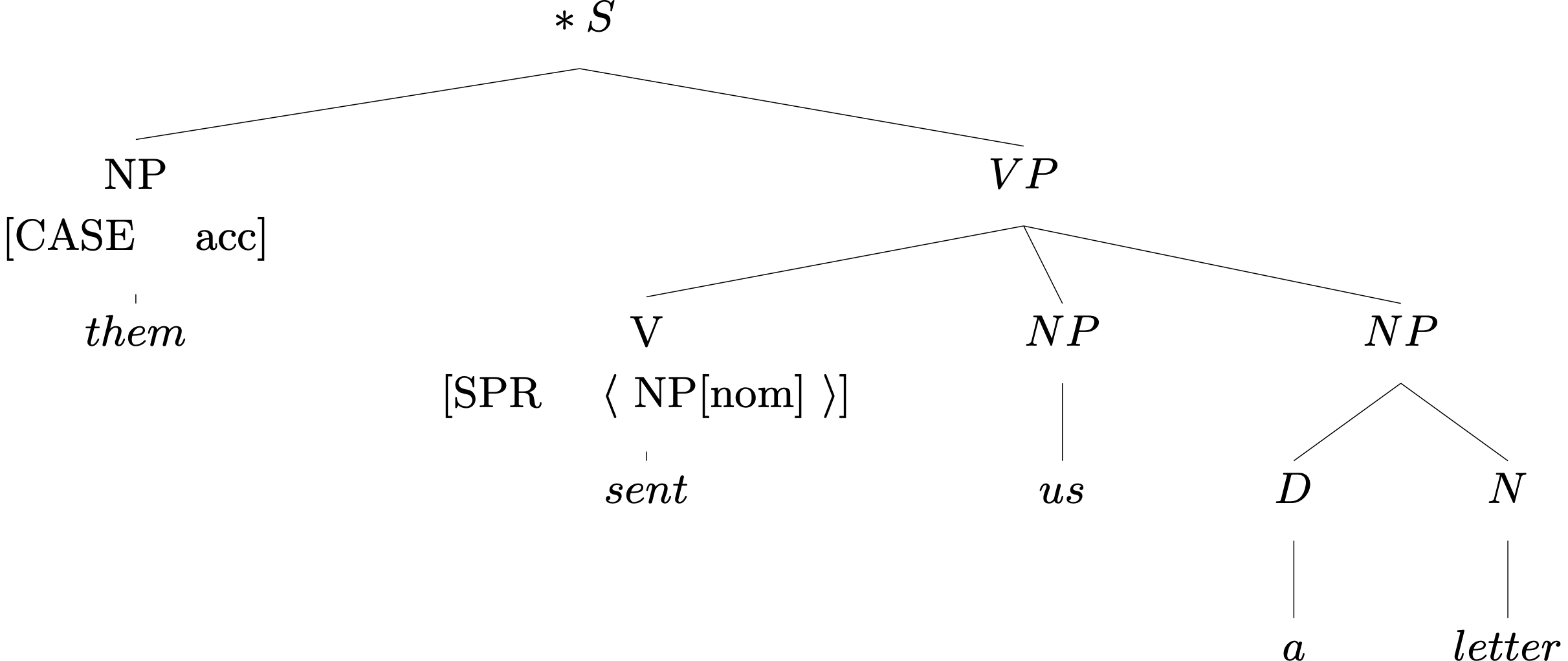 What’s wrong with this sentence?
So what?
An Ungrammatical Example
The Valence Principle
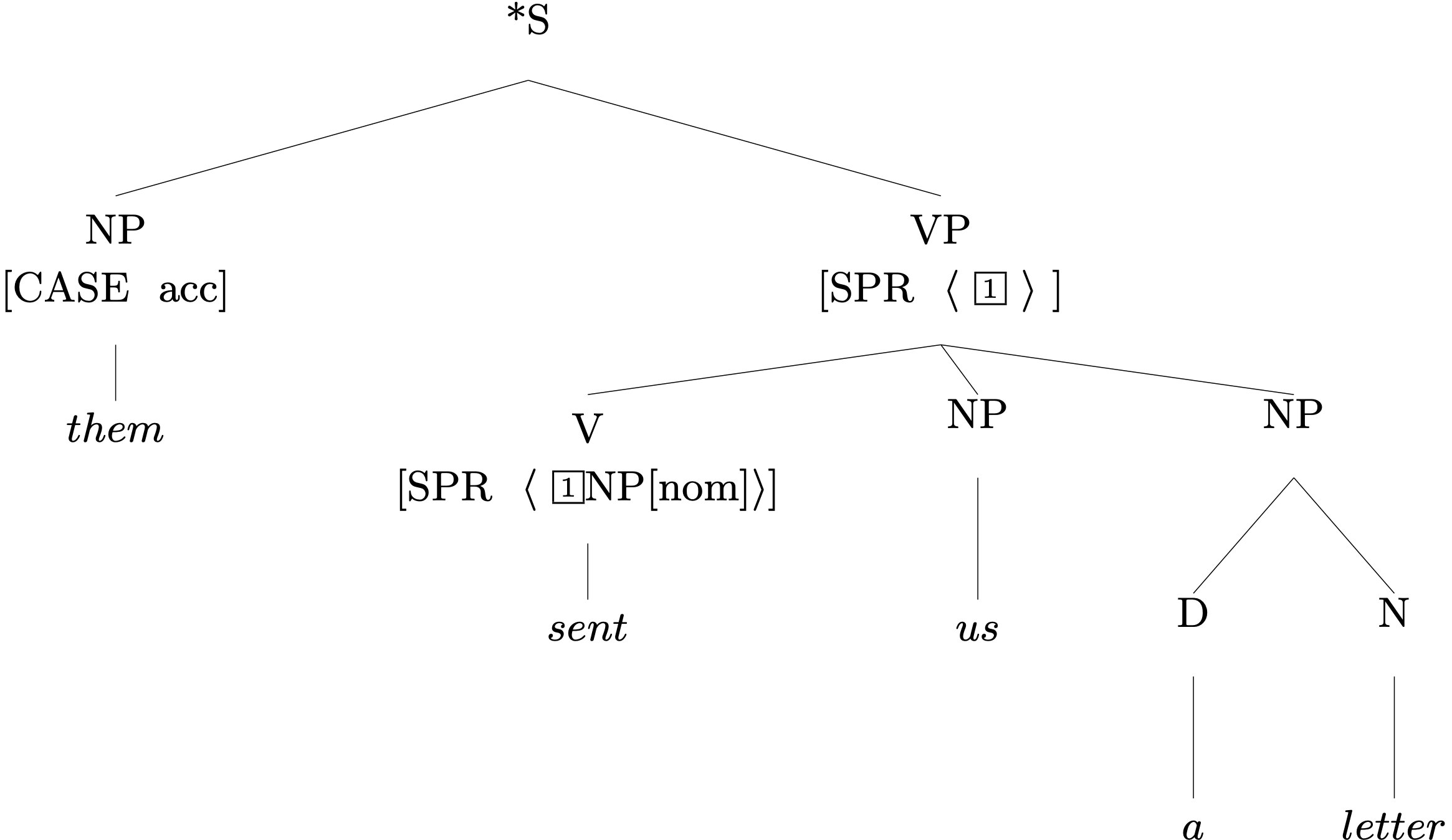 An Ungrammatical Example
Head Specifier Rule
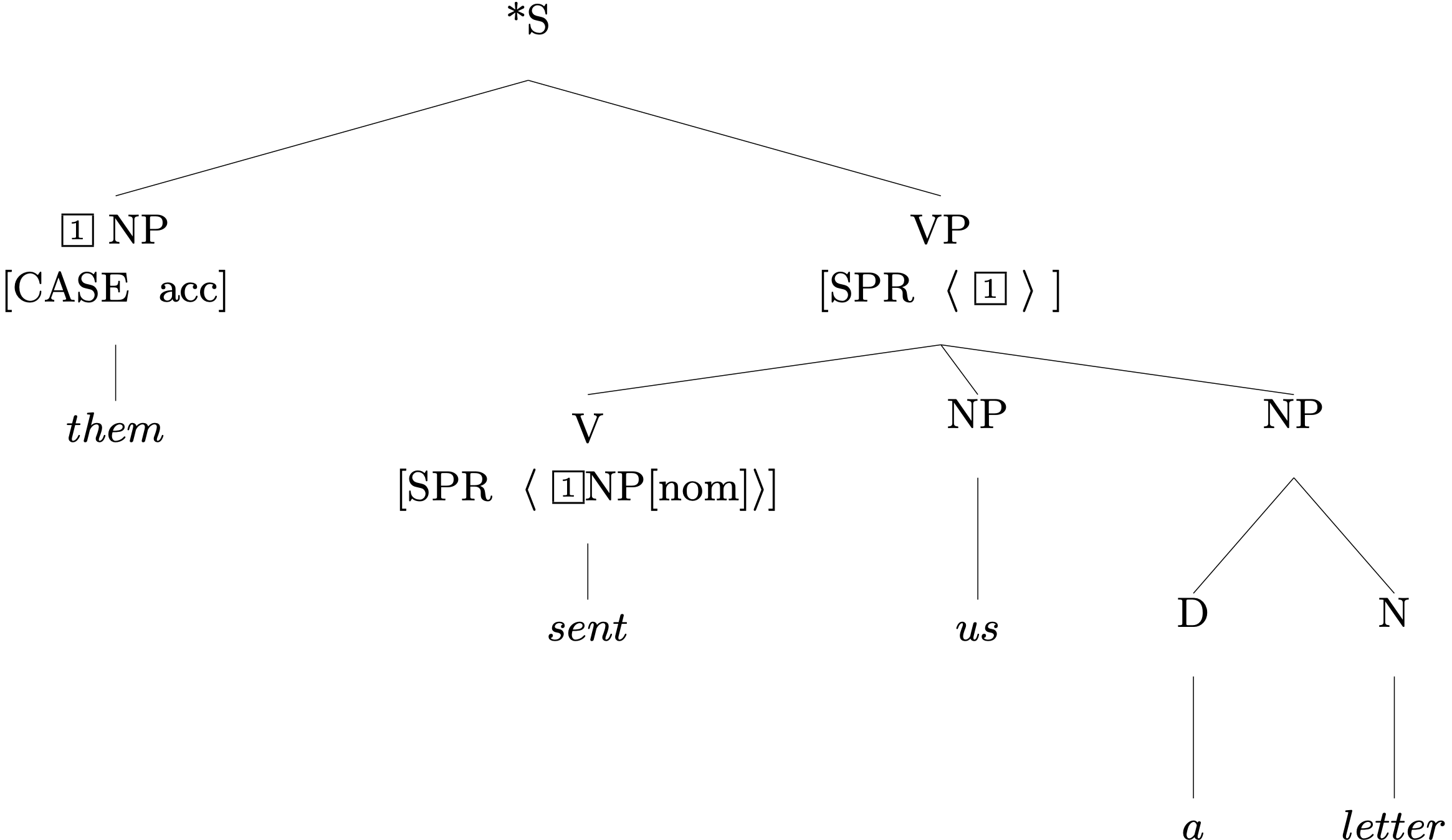 ¬contradiction®
Exercise in Critical Thinking
Our grammar has come a long way since Ch 2, as we've added ways of representing different kinds of information:
generalizations across categories
semantics
particular linguistic phenomena: valence, agreement, modification
What else might we add?  What facts about language are as yet unrepresented in our model?
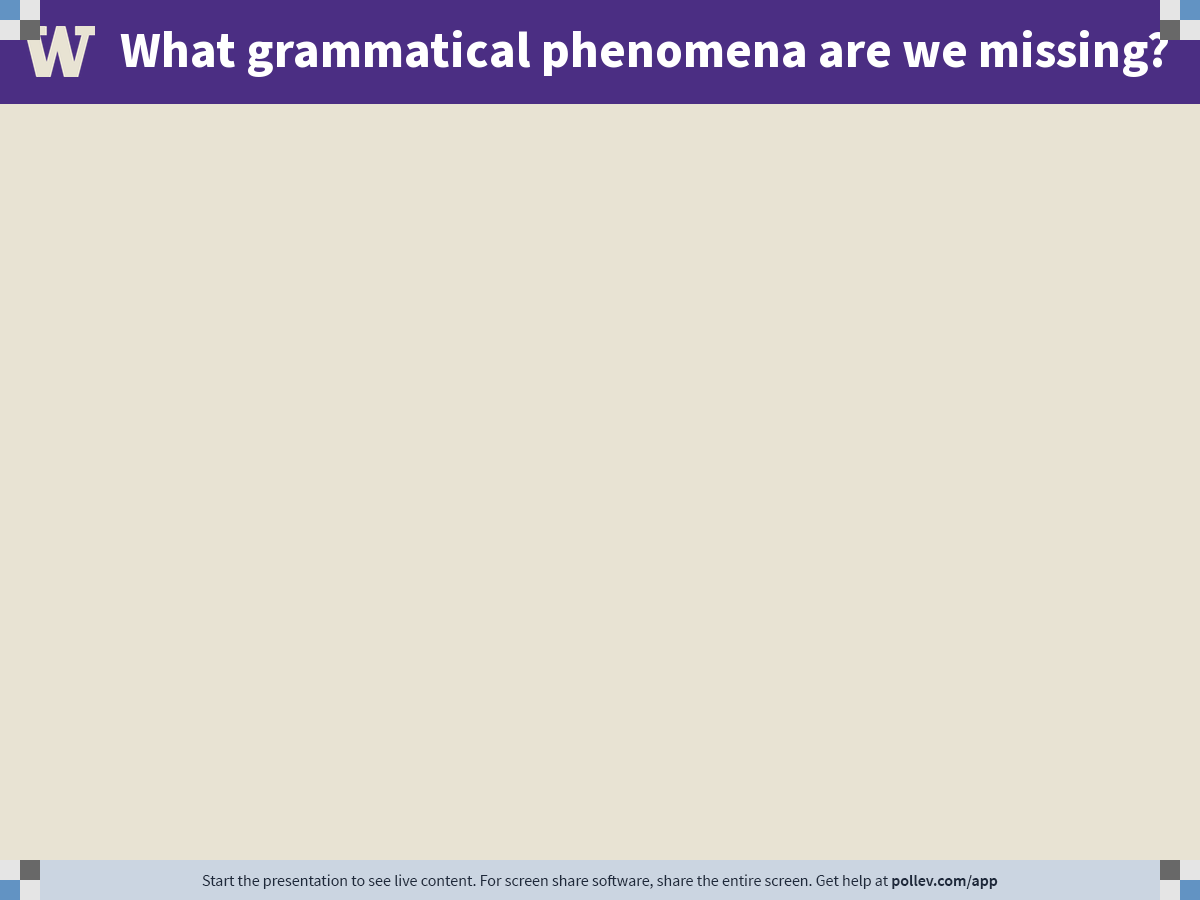 [Speaker Notes: Do not modify the notes in this section to avoid tampering with the Poll Everywhere activity.
More info at polleverywhere.com/support

What grammatical phenomena are we missing?
https://www.polleverywhere.com/free_text_polls/0dkwTgxfxdtNnnbsRJfyW]
Overview
What we’re trying to do 
The pieces of our grammar
Two extended examples
Reflection on what we’ve done, what we still have to do 
Reading questions
Reading Questions
I'm a little unsure about why the COMPS list remains empty so often. If an N takes a D as a specifier (SPR), wouldn't that D require an N as a complement (COMPS)?
Why do Ns and the Ds they combine with have the same INDEX?
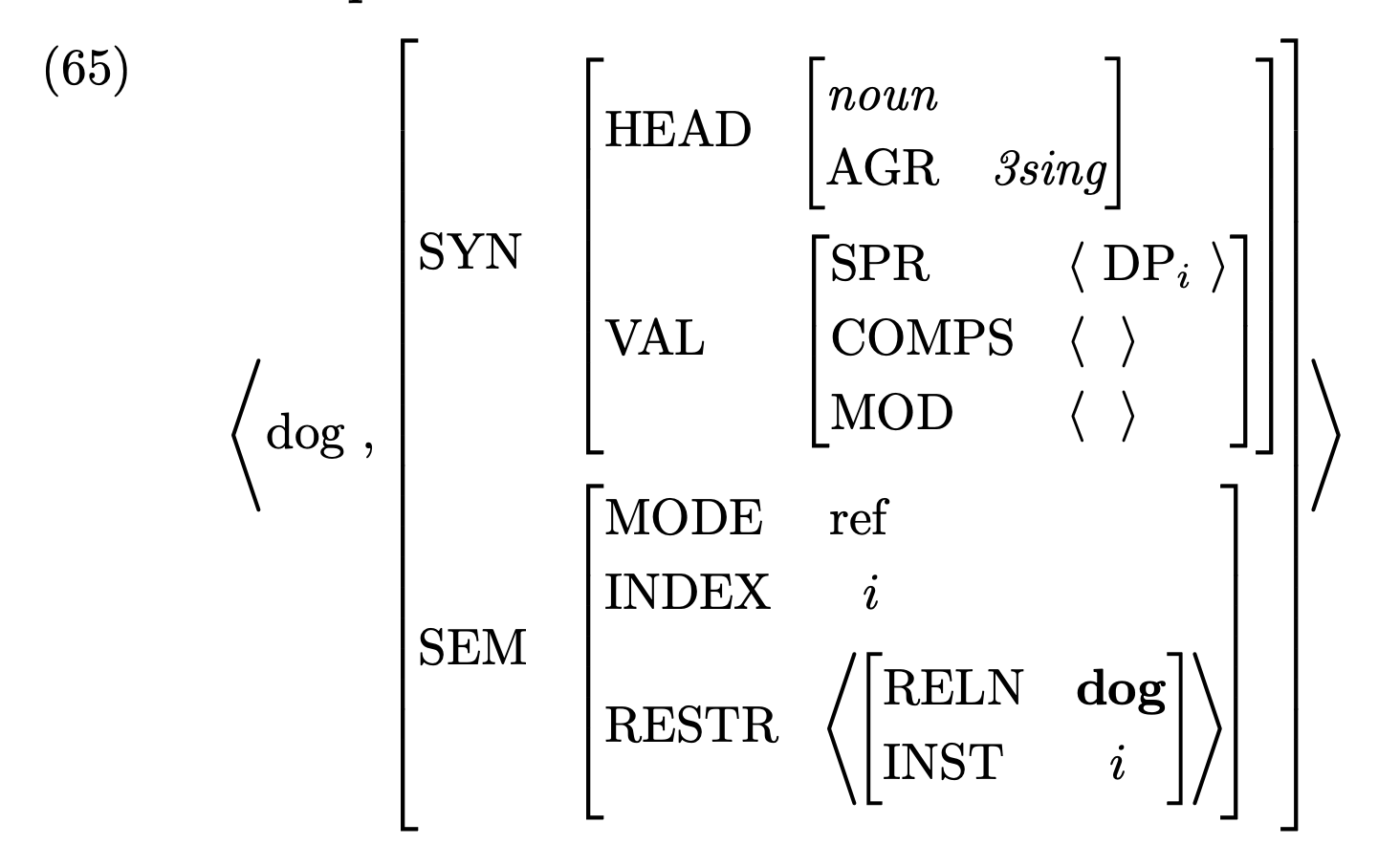 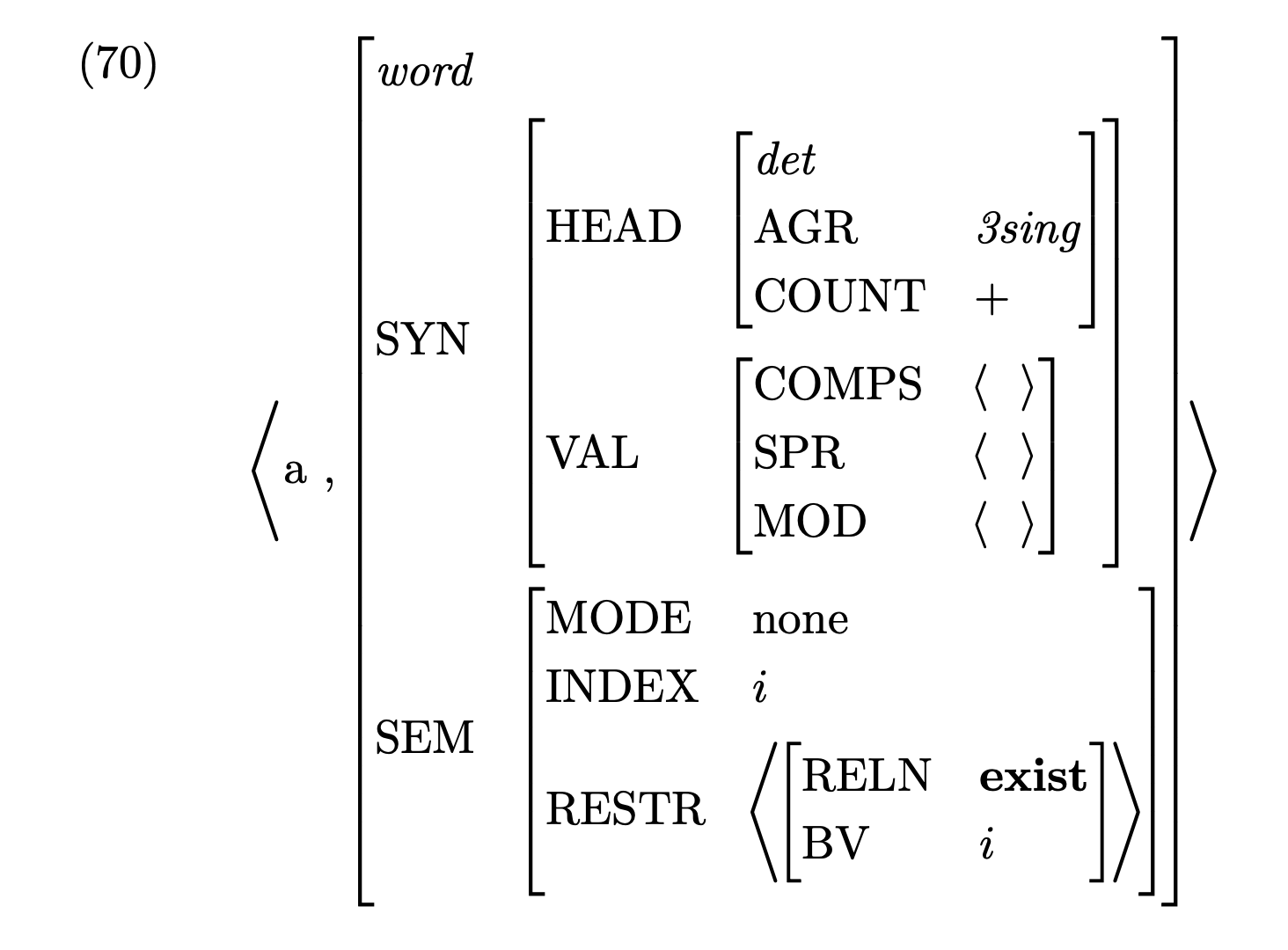 Reading Questions
How do we know when to leave SPR, COMPS and MOD empty in a lexical entry or phrase and when not to? It feels like every lexical entry should be as complete as possible if we are to say they are entries used to build sentences.
A similar issue applies to SEM features.
How do we know which features ought to be left empty for which lexical items? I don't fully understand the difference between which features are essential, for instance, between an isolated lexical entry and a lexical item's feature structure when it appears in a tree.
Reading Questions
The difference between (12) and (23) (the lexical entries for "sent" and "send") makes me wonder which goes first? (a) Is it the sentence itself that determines the lexical entries of words? (b) Or is it lexical entries of words that define well-formed sentences?
Reading Questions
If a word has two completely different meanings and roles in different contexts then do we create two separate lexical entries for it or do we underspecify things in single lexical entry such that it can be used in all the cases? For example, reading has two meanings - action of reading text and a town in England. My intuition is that we should create two separate lexical entries but wanted to confirm.
Reading Questions
Can you please re-articulate the difference between a lexical entry and a lexical tree (word structure)?
I can see that a lexical entry "gives rise to" (licenses?) the lexical tree, but how do we decide what feat-struct to include vs. leave underspecified in either one? For example, on page 175, the lexical tree (13) for they has included AGRs, CASEs, and tagging which are non-existent in its lexical entry (12).
Reading Questions
When is it okay for two different sentences, that don't even have all the same words, to have the same semantics?
How do we tell which words are semantically empty?
Are prepositions almost always devoid of semantics?
Reading Questions
When does a word have empty RESTR like 'to' in this chapter, and are there other tests for determining that? In the example given, the claim is that We sent Lee two letters has the same meaning as We send two letters to Lee, but to me it seems like We sent Lee two letters only has one interpretation where Lee is the sendee whereas We send two letters to Lee has the two interpretations described in the text. It seems then like the two sentences aren't exactly the same, but I'm also not sure the semantic difference comes from the word 'to'. Are there other arguments for 'to' or other words having empty RESTR?
Reading Questions
What is the difference between the RESTR list, comma separated and the sum symbol separated?
What are some other ways to represent the RESTR of us?
Reading Questions
I'm curious where we can find the information of the single-ness of "a letter" in the RESTR list in the example tree (10). The feature for "a" has RELN "exist." However, if it is "two letters," how does the feature "exist" show the "two-ness" of the phrase? Wouldn't it be better to add a NUM feature in SEM to every noun phrase to specify the quantity (like the constant feature in HW2)?
Reading Questions
I think my confusion here stems from not intuitively understanding what RESTR signifies in SEM-cat. Is it the truth conditions that must be met for the phrase to be valid? If so, where do we indicate that we're concerned that a "letter" exists? Does "the" do the heavy lifting of confirming existence?
Reading Questions
I am still confused about the INDEX value in SEM, sometimes it refers to the SIT in RESTR such as in (23) and it corresponds to INST in (24), and in (8), the INDEX is the same for letter and its SPR.
Reading Questions
"Since we have not imposed any constraint requiring that semantic roles be realized syntactically, this does not present any technical problem. And having an ADDRESSEE role for the noun letter, even when no addressee is mentioned, seems quite intuitive." I didn't quite get this - I thought restrictions were meant to be binding? That if the word needs an addressee, it has to be there and mentioned in RESTR? Agreed "letter" doesn't need an addressee all the time. So can't we put brackets around ADDRESSEE to indicate that it is optional, like we do in the COMPS/SPR lists?
Reading Questions
I am a bit confused on why letter has an ADDRESSEE feature. This is assuming something about the letter that we do not know, as a letter does not technically have to be addressed to anyone. If the sentence was "They gave us a letter" instead of "They sent us a letter," would letter still have the addressee feature? You could give someone a letter that was addressed to someone else, like giving a letter to the postman. It just seems to me that our grammar is generating information, rather than explaining what is/is not syntactically and semantically valid.
Reading Questions
I'm still a little bit confused by the two RESTR values of Lee even after reading the footnote on page 191... Would you walk us through this in class? 
In 6.2.1, according to the lexical entry, the word letter takes an optional PP complement which semantically represents the addressee, e.g. "letter to Kim". I was wondering why such PPs are treated as complements rather than modifiers considering they can always be omitted.
We send two letters to Lee
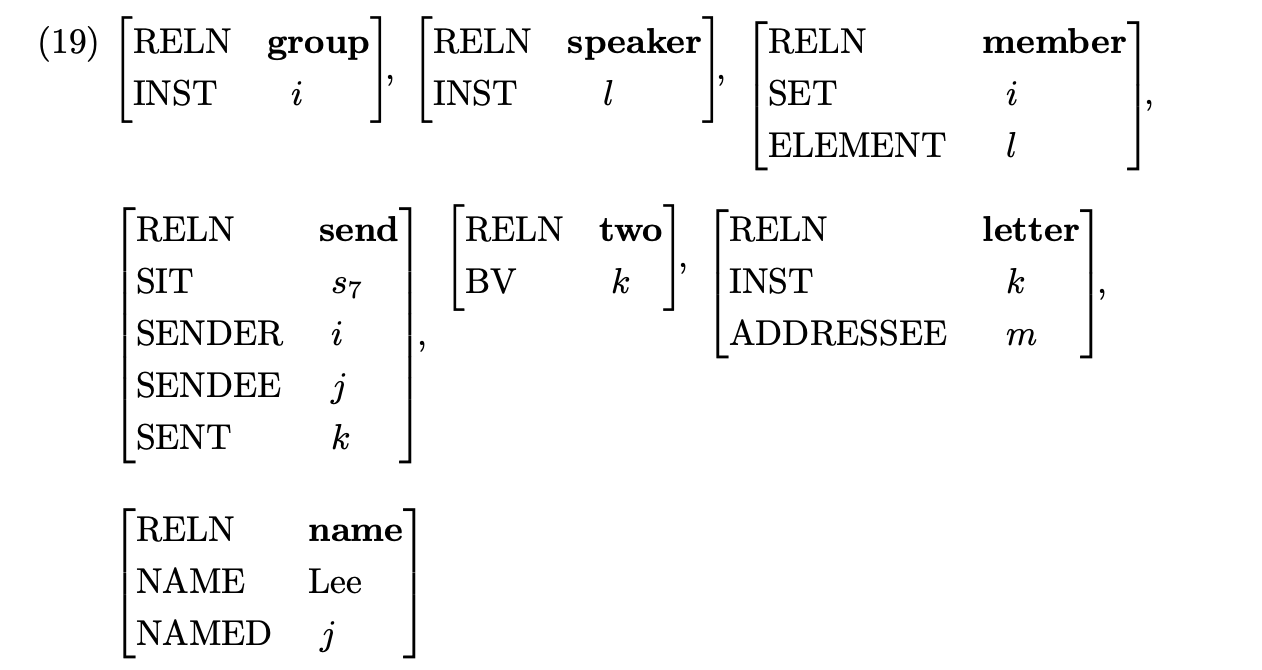 We send two letters to Lee
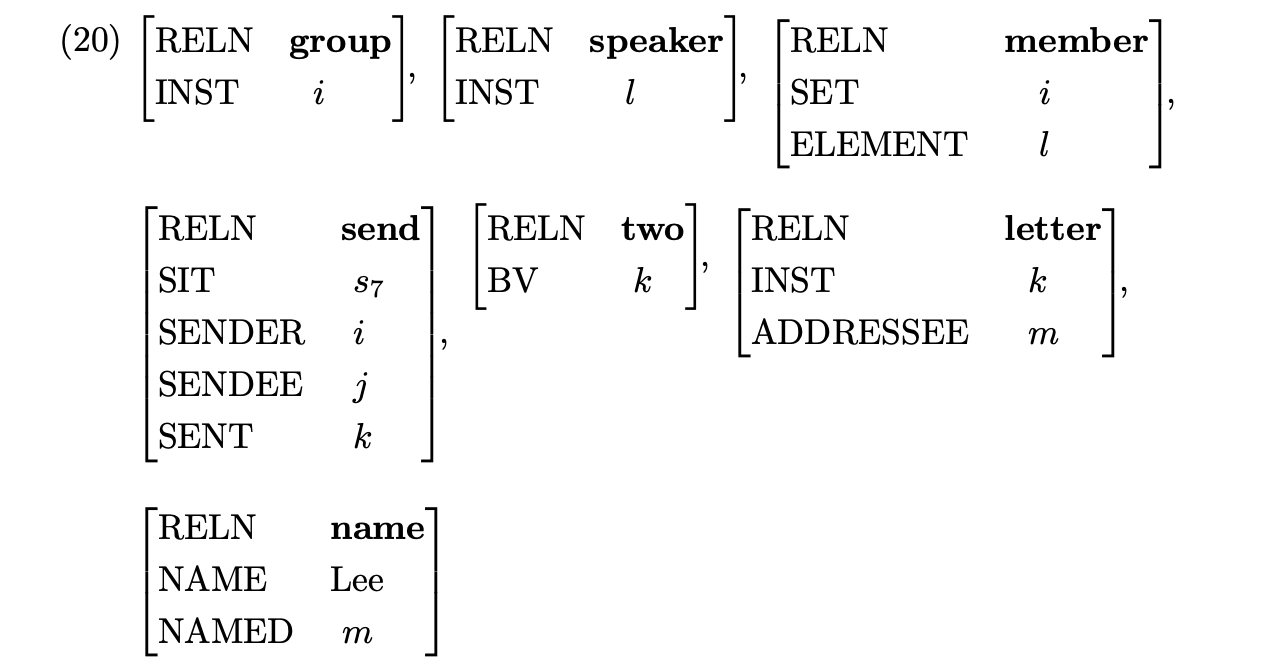 Reading Questions
In chapter 6, why was the CASE feature designed to be a sub-feature of HEAD instead of being a sub-feature of AGR? Is there any specific reason for that? When I was doing homework (Problem 8, Chapter 4),  I chose to put CASE under the AGR intuitively, so that the SHAC rule will hold. (E.g. languages like German, the determiner would have the same case as the word it specifies).
Reading Questions
Does every treebank based on this grammar have a consistent manner for creating the restrictions list? For example, would the word 'us' always have the same restrictions list for every sentence it occurs in in a particular treebank?
This is more of a general question: Is a particular theory of grammar judged by how complicated (in terms of human annotation effort) it is to create a treebank based on the grammar proposed by the theory?
Reading Questions
When building the trees (say, the one on Page 172 or 178), why don't we need to use tags to demonstrate the identity of MODE and INDEX, guaranteed by the Semantic Inheritance Principle, just as we do to the other rules/principles? Here the mother and head daughter share the same MODE ref and INDEX k, and that is explicitly stated in the text below, but why do we need not tag them to show this?
Reading Questions
Why do we use lettered indexes for RESTR? This requires that we keep referring back to the lexicon but I had assumed that you wouldn’t need to do that with the tree. Is this just to save space or is there another reason?
Reading Questions
In comparing the examples on pages 169 and 170, I see some differences. I understand, for instance, the CASE gets filled in because of the context. But why is COMPS<> list empty now? I’d think the word doesn’t take an optional PP, in this case, doesn’t mean it can’t. So I was expecting there to be an optional PP (i.e. that still holds). Is the purpose of lexical entries suppose to show what *can be done* with the word or what *is done* with the word?